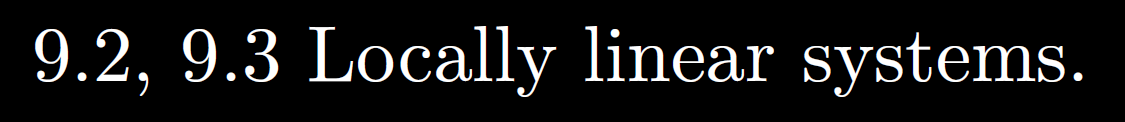 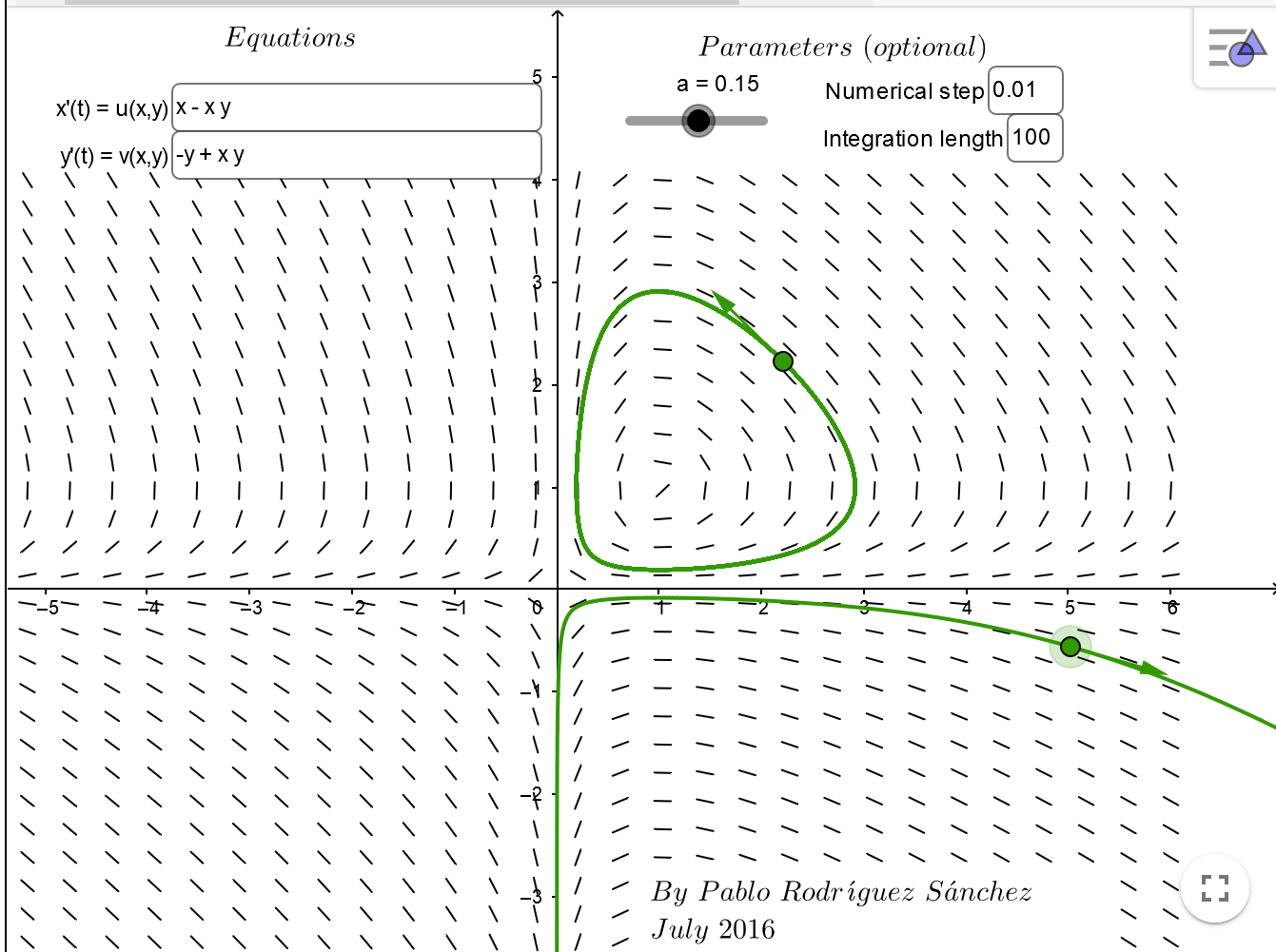 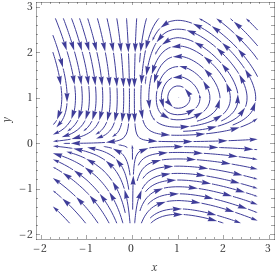 https://www.geogebra.org/m/abg8NJzF
https://www.wolframalpha.com/input/?i=streamplot+%7B+x+-+xy%2C++-y+%2B+xy%7D
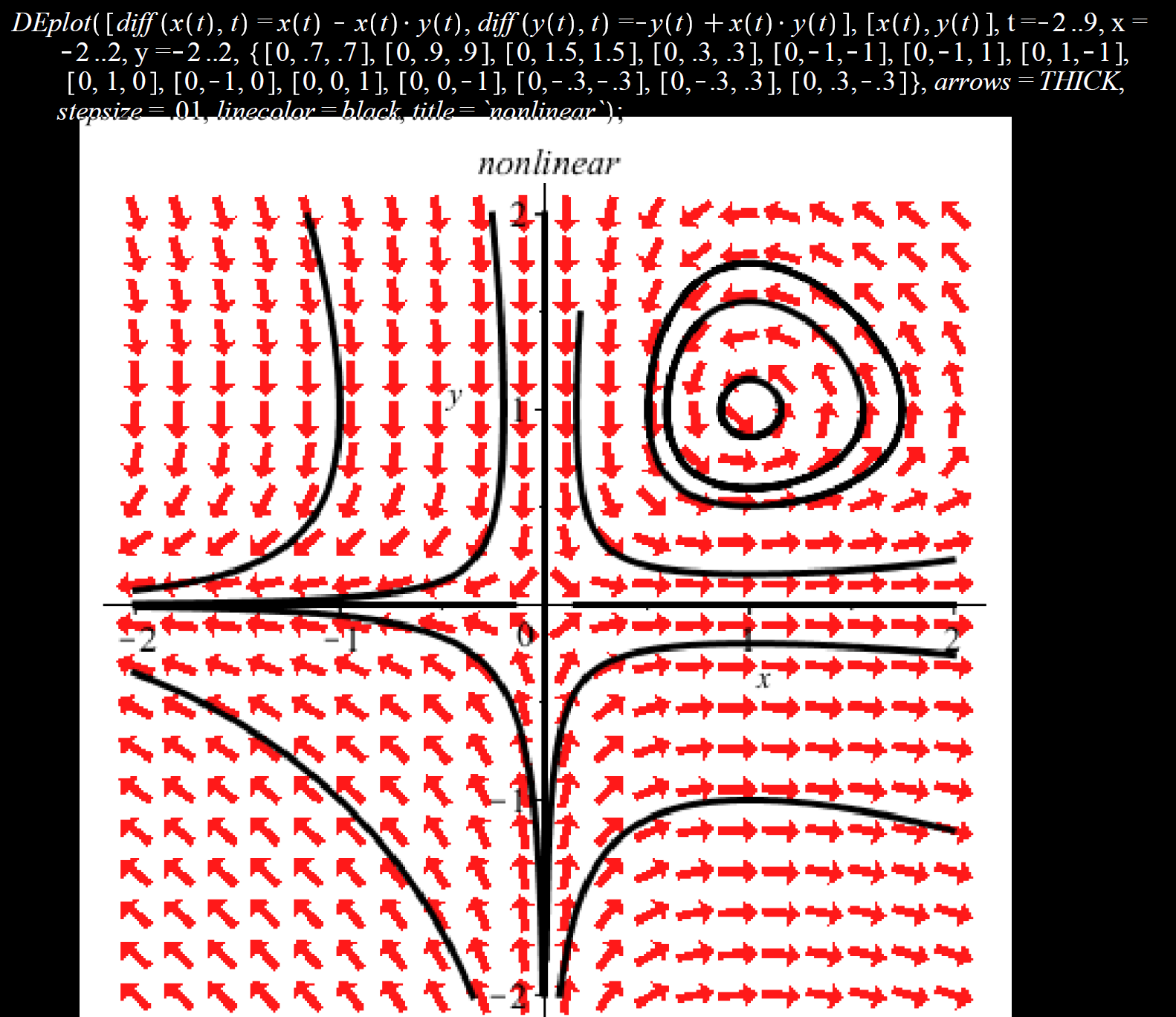 Locally can be approximated by a stable center
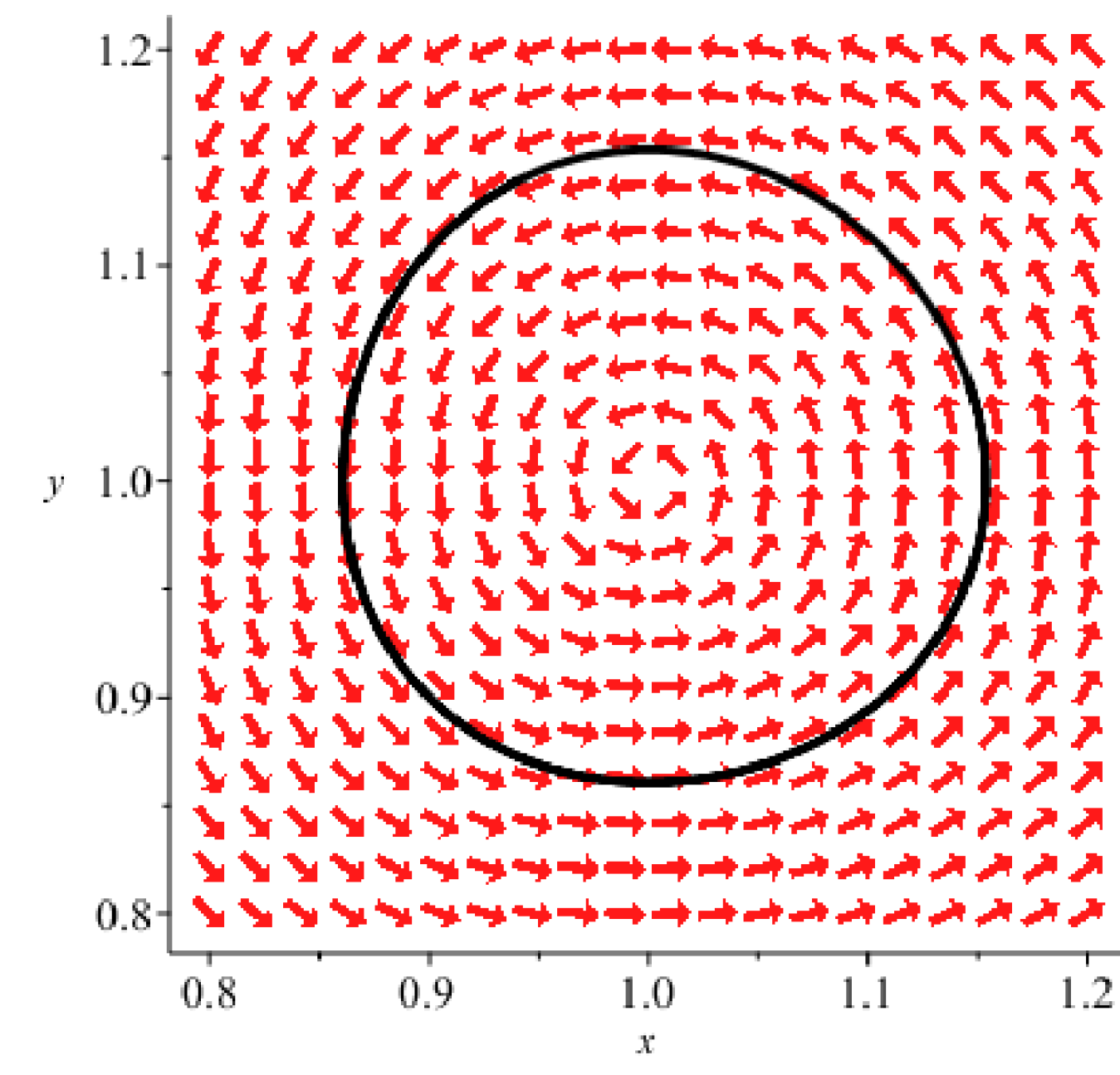 Locally can be approximated by an unstable saddle
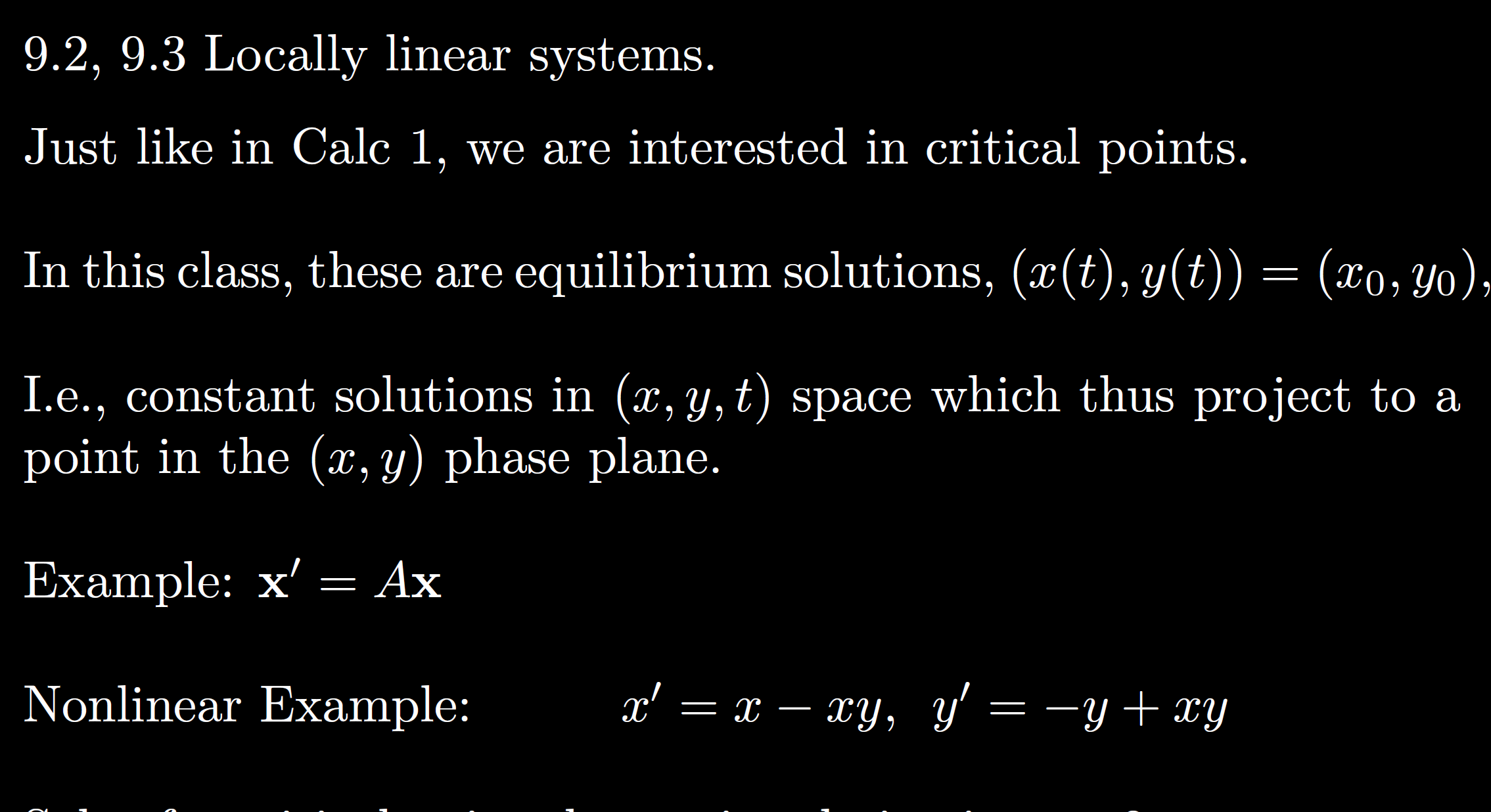 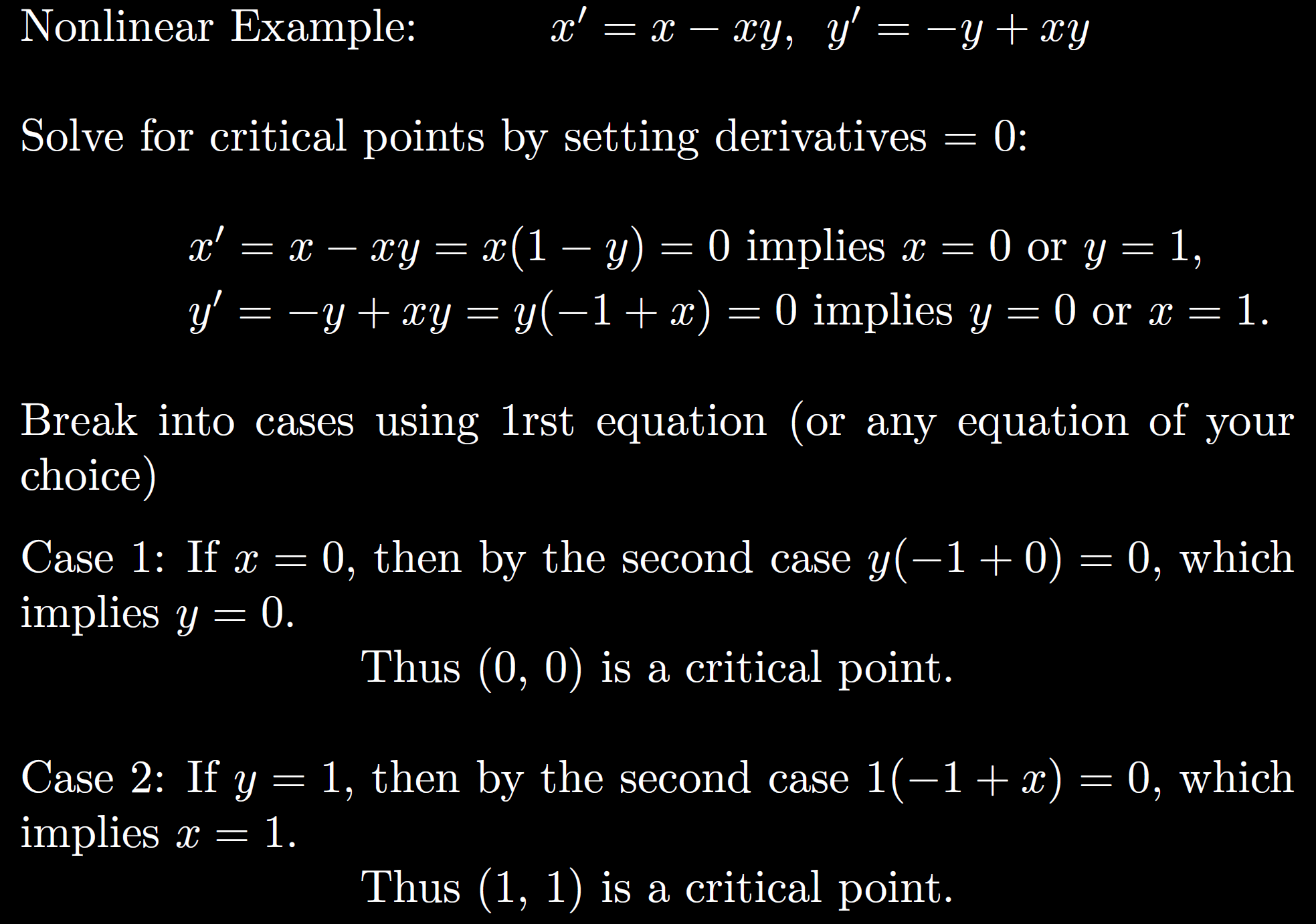 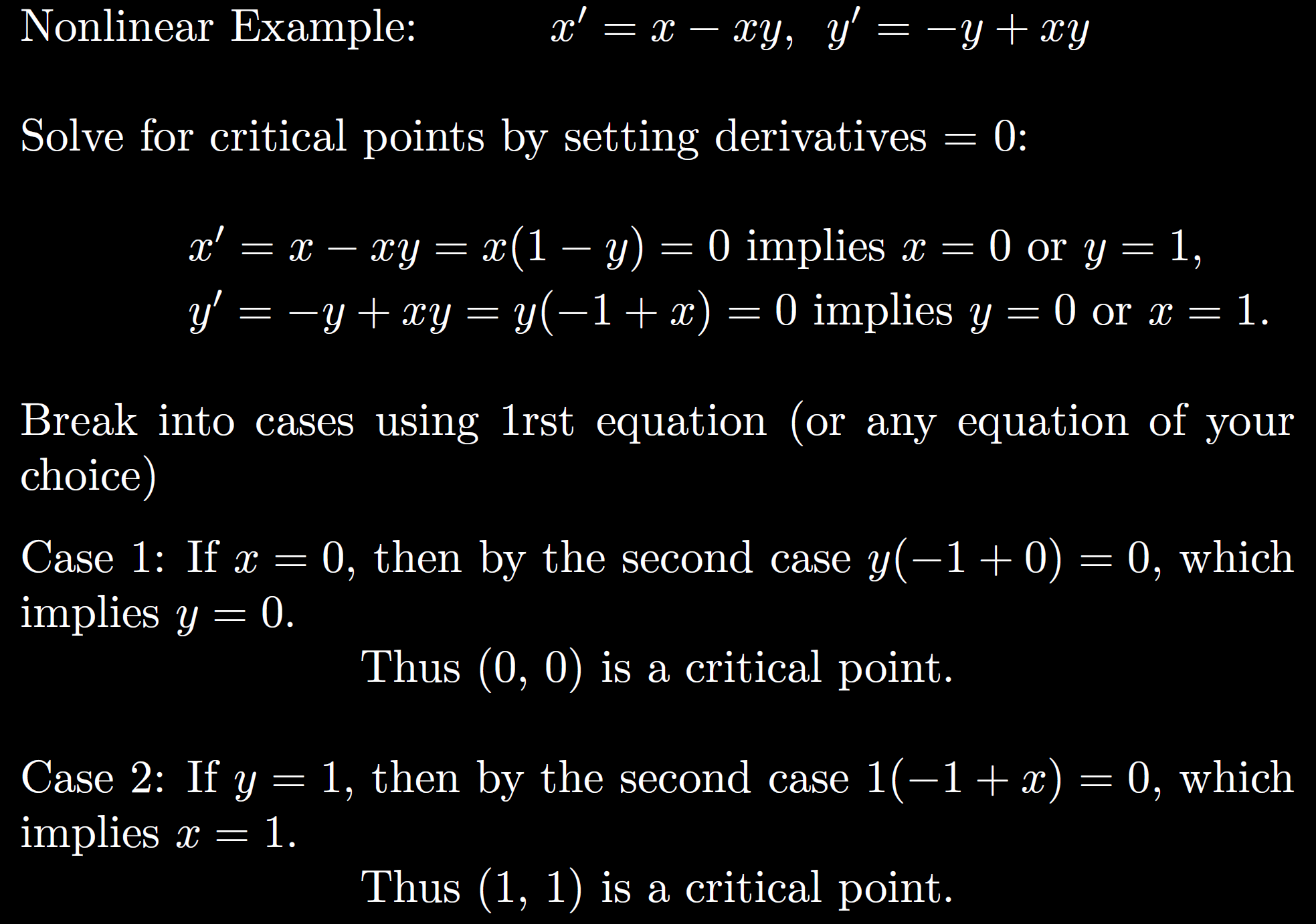 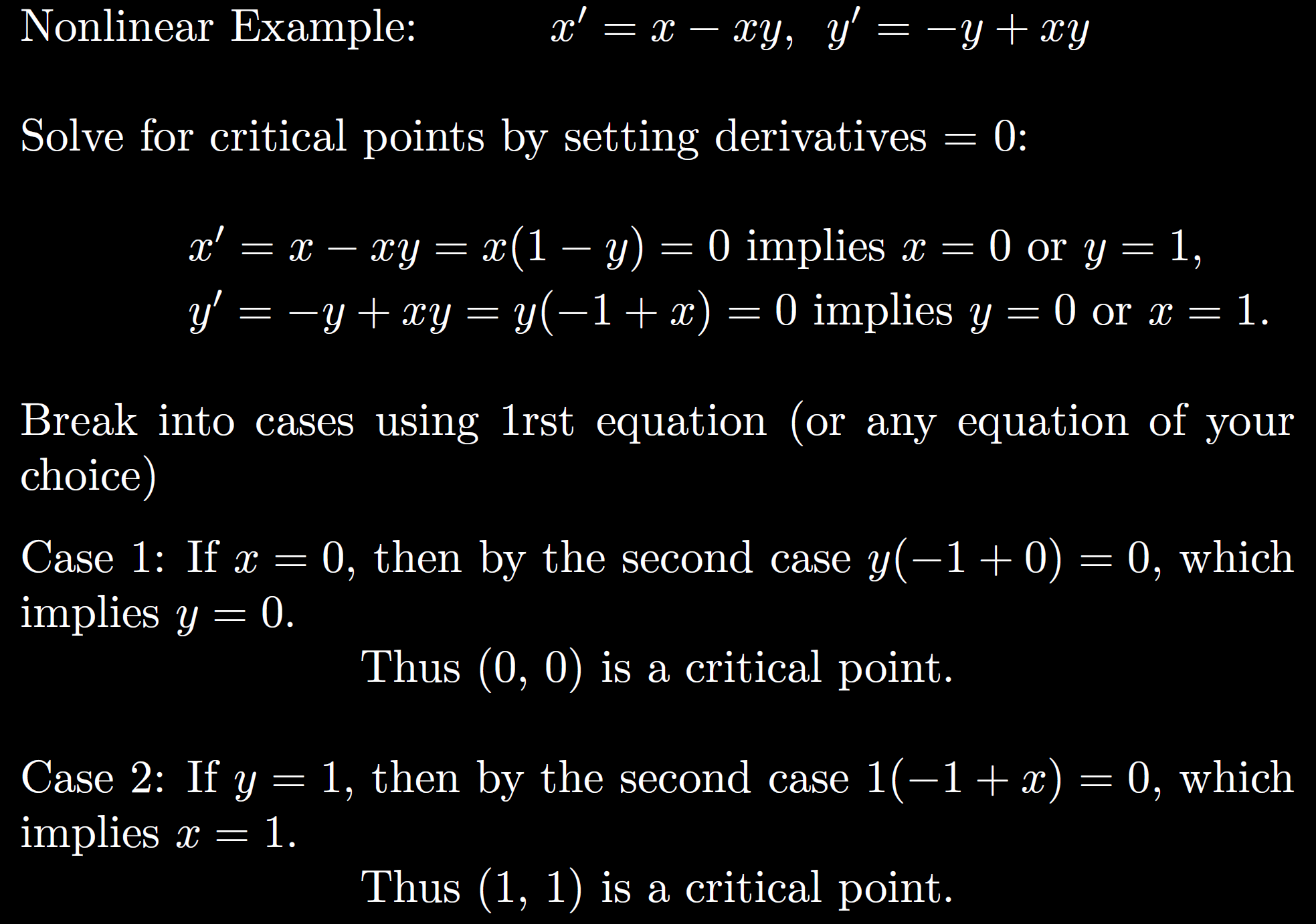 We will determine stability of these critical points in 9.3
via linear approximations.

Can also determine graphically
(but be careful):
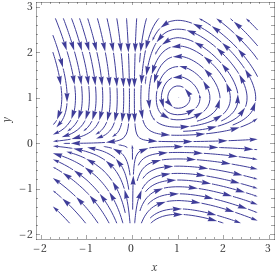 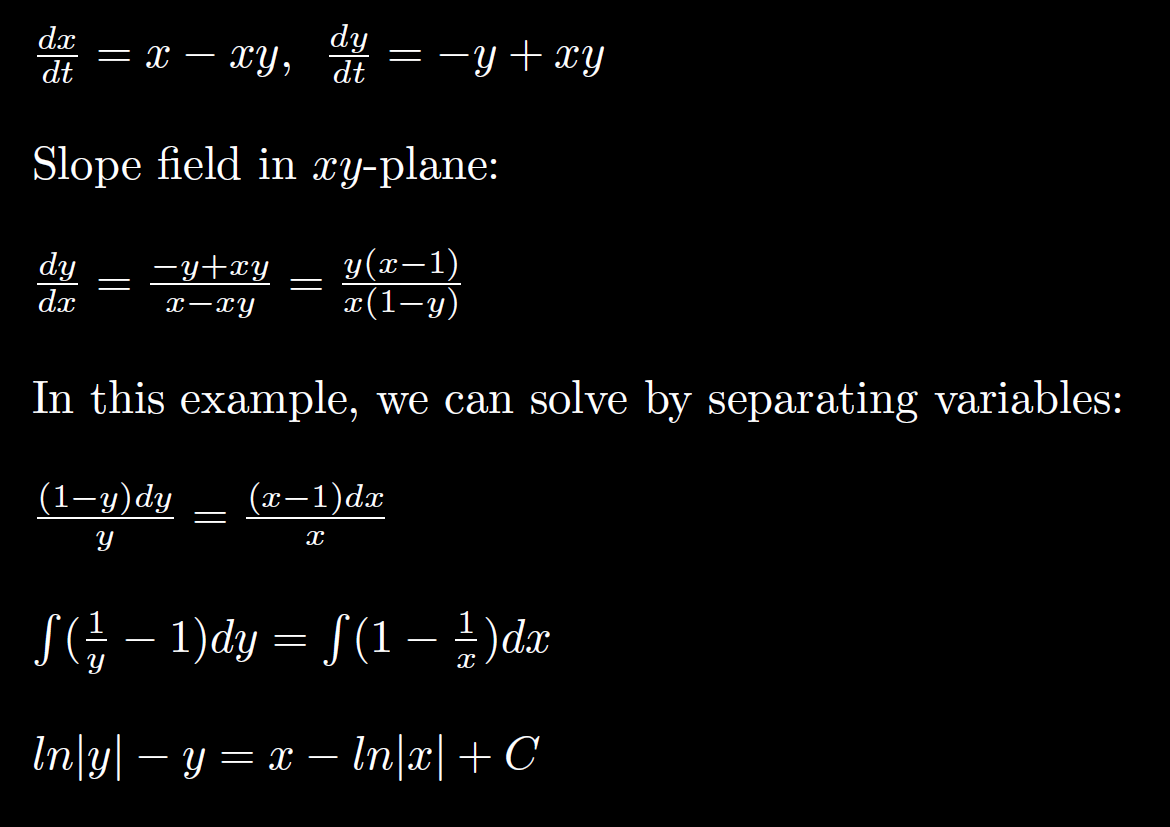 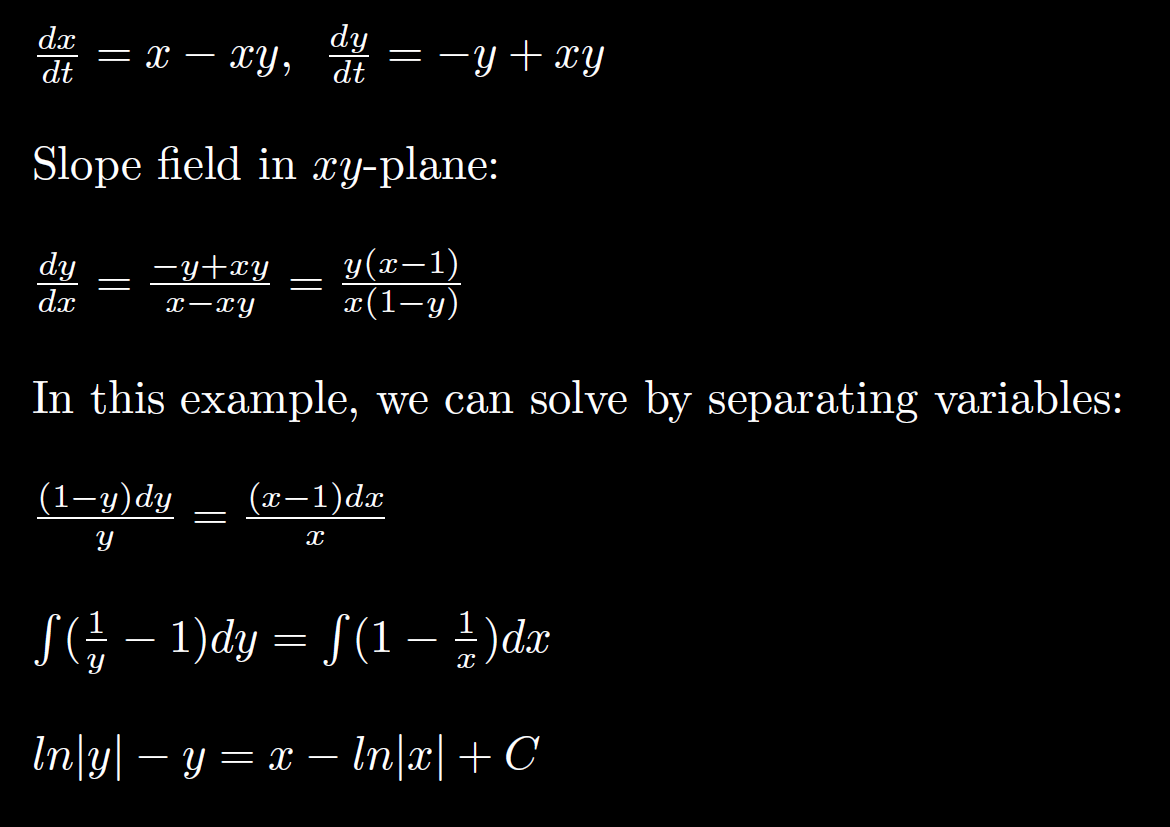 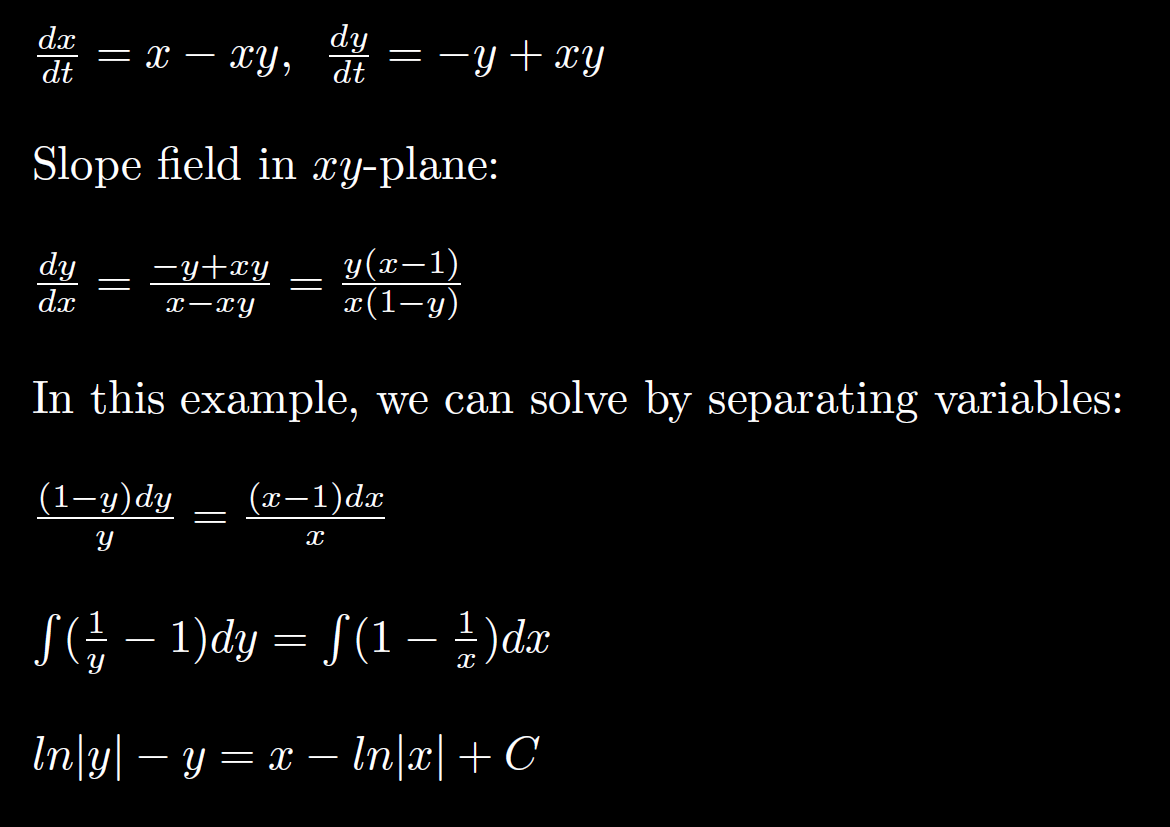 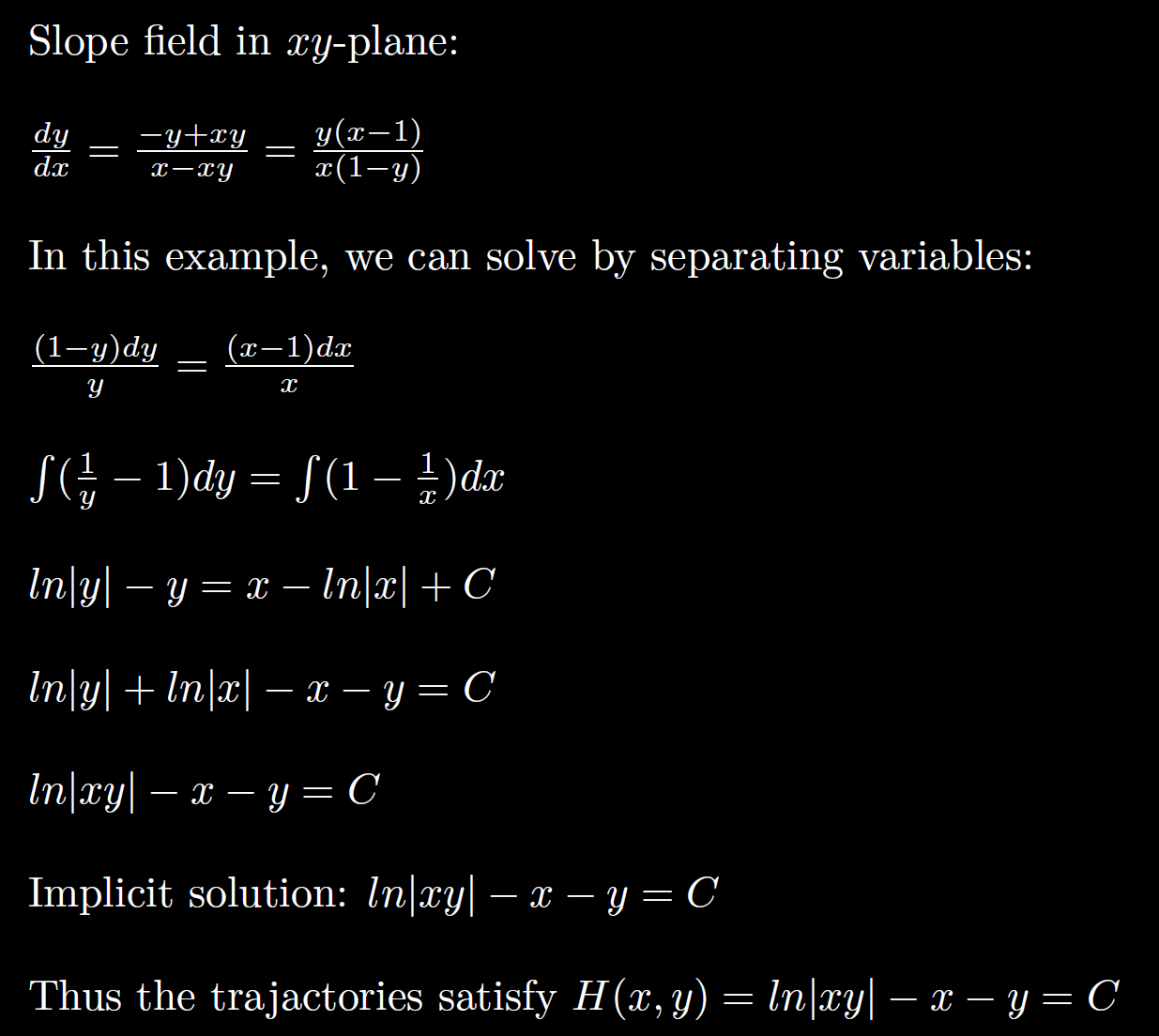 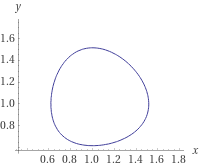 ln|xy| - x - y = -2.1
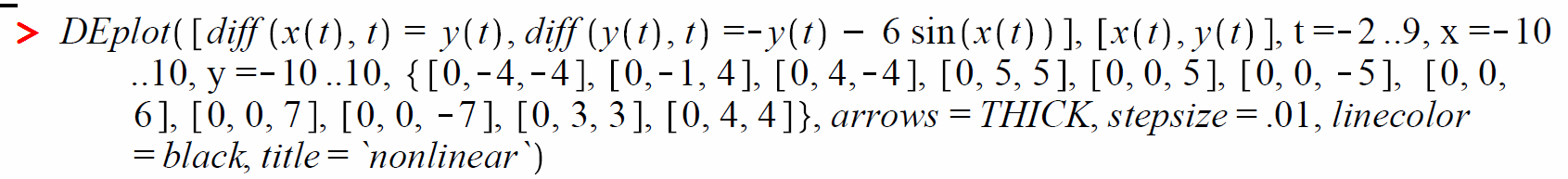 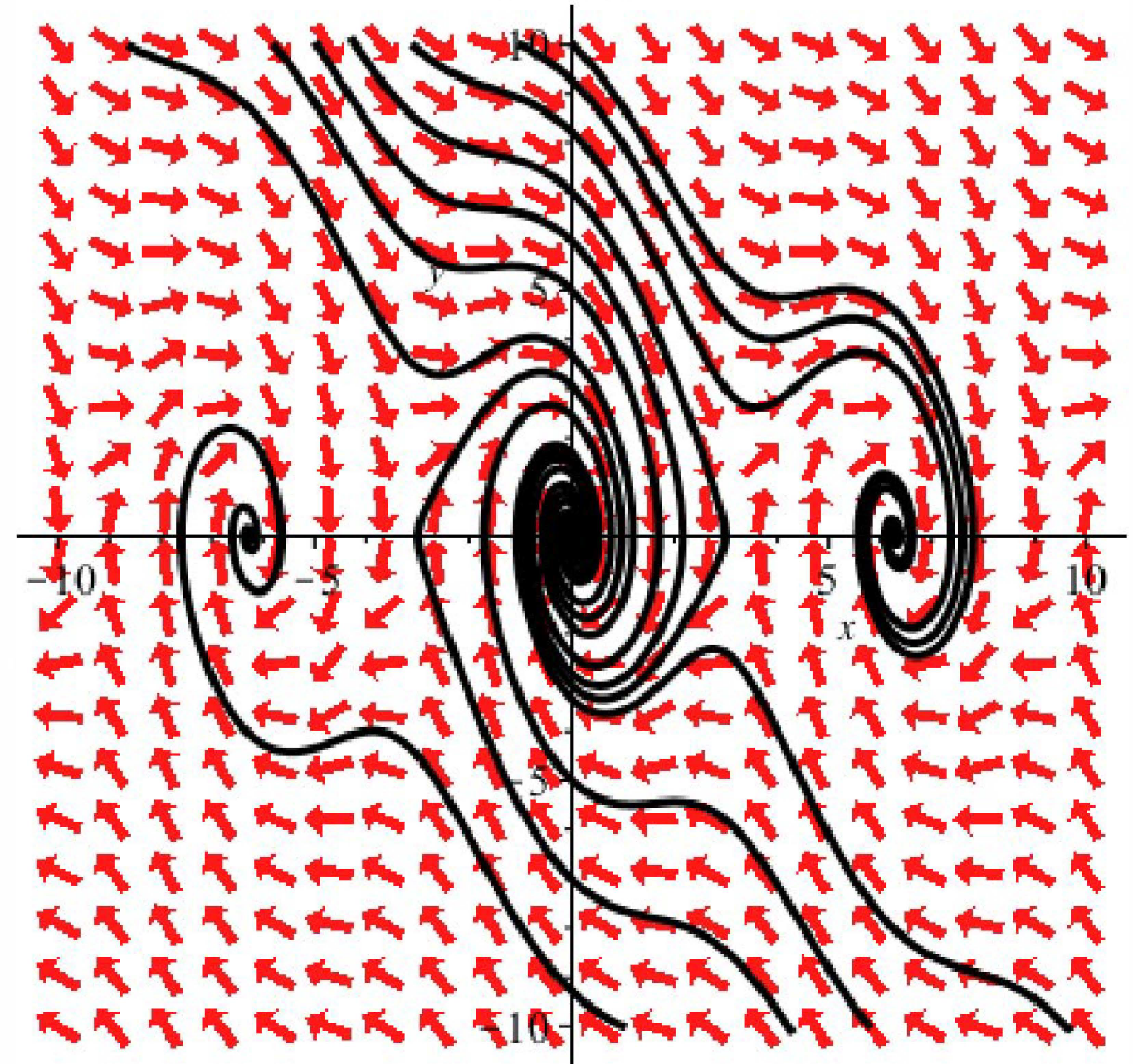 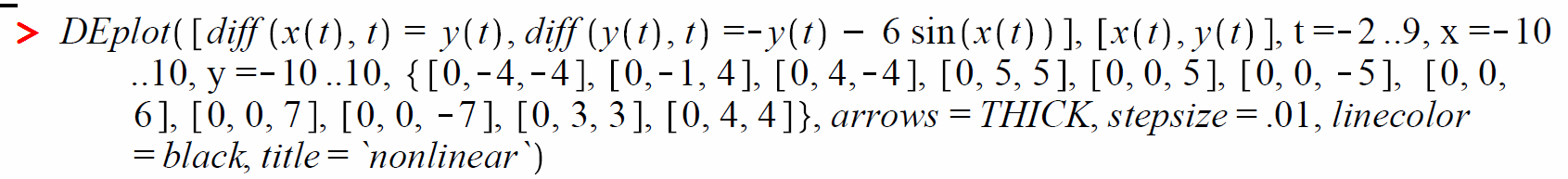 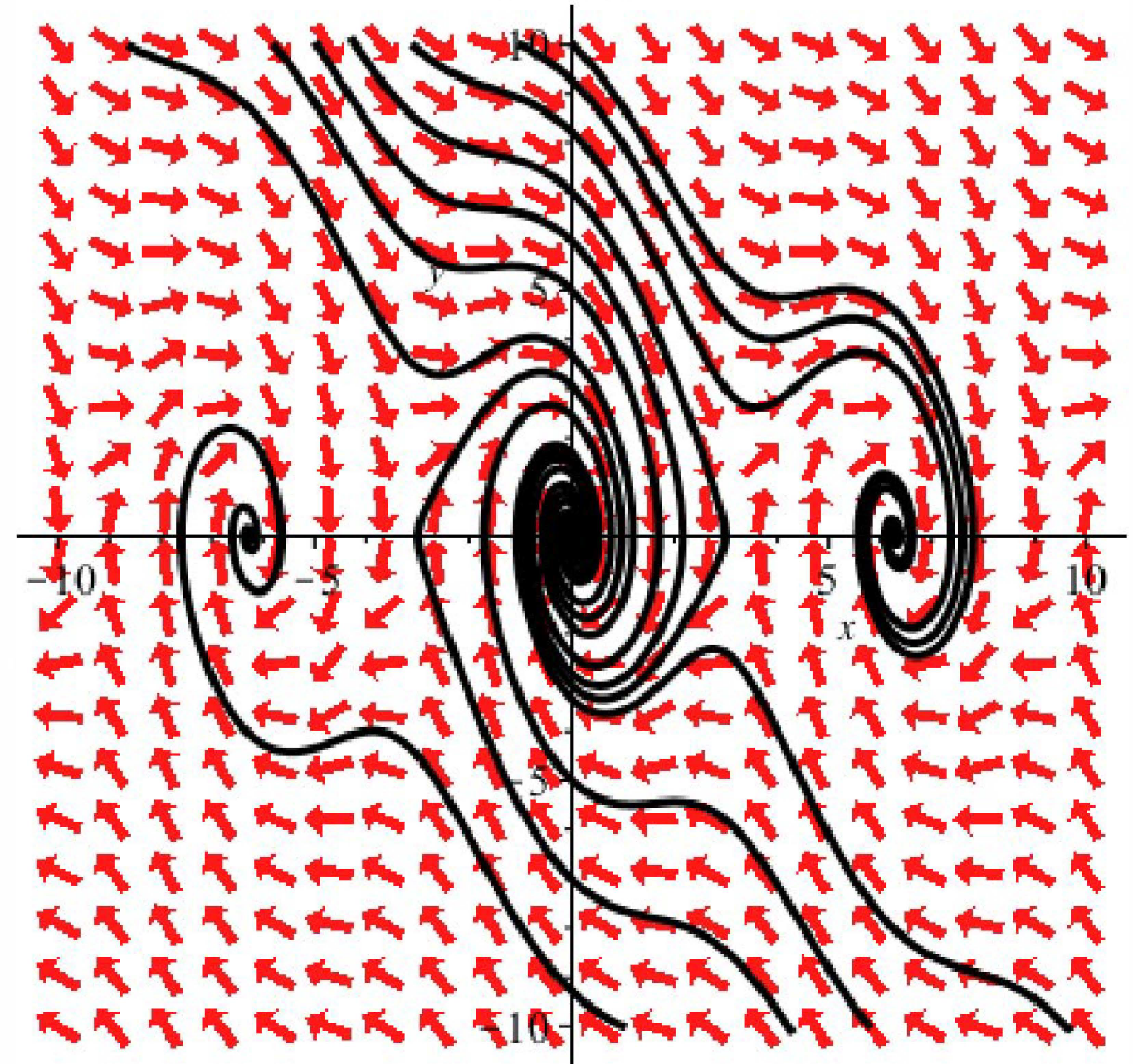 Basin of attraction – region of asymptotic stability of a critical point

Separatrix = trajectory that bounds basin of attaction
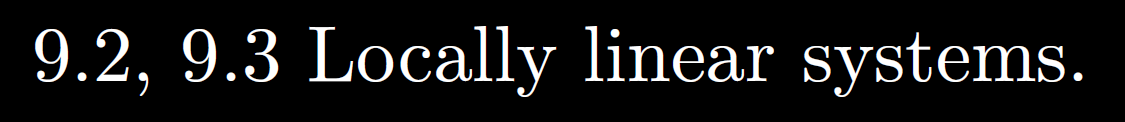 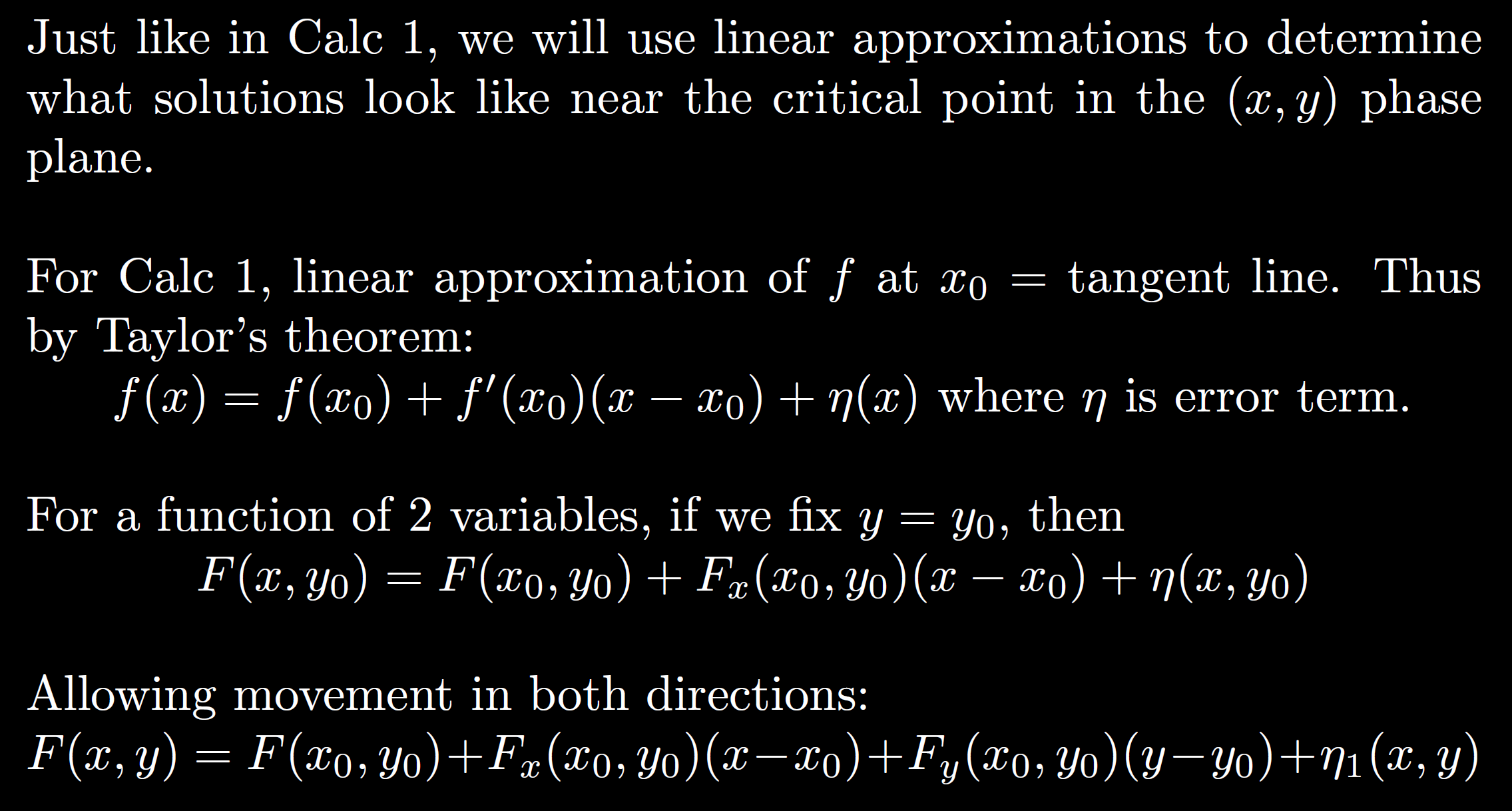 y
x
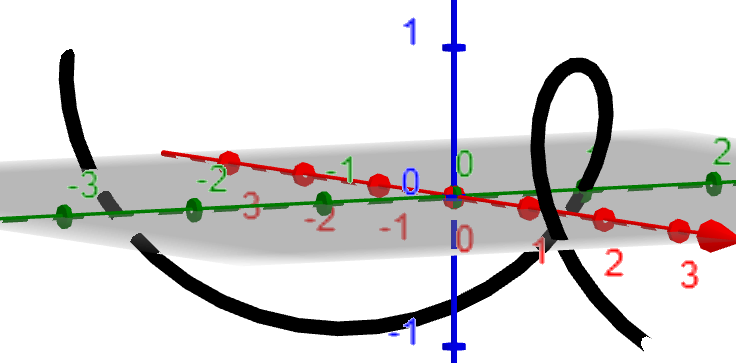 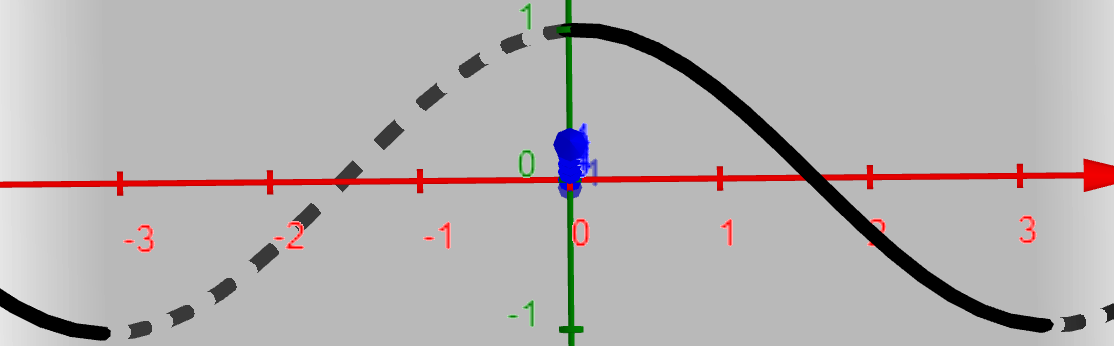 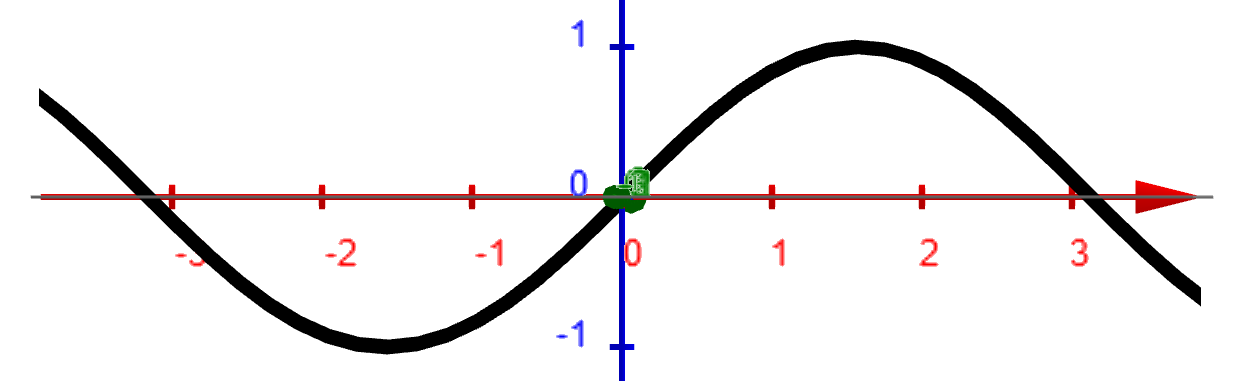 t
t
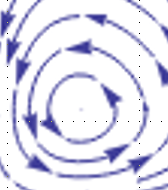 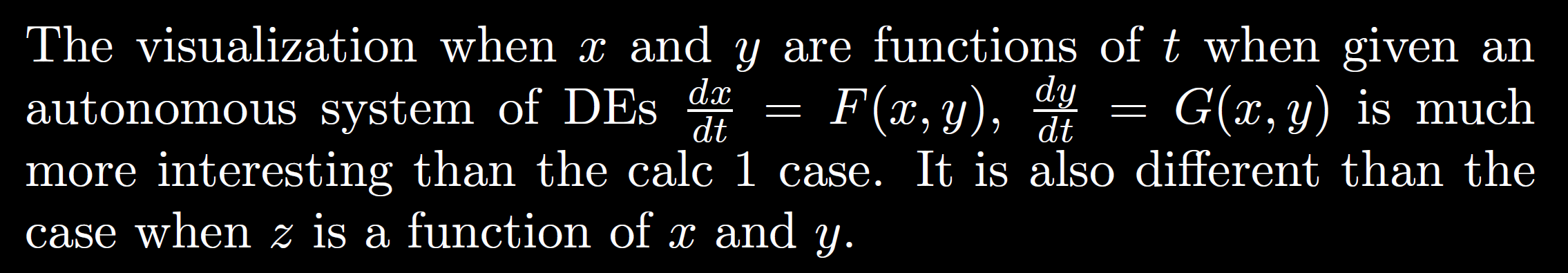 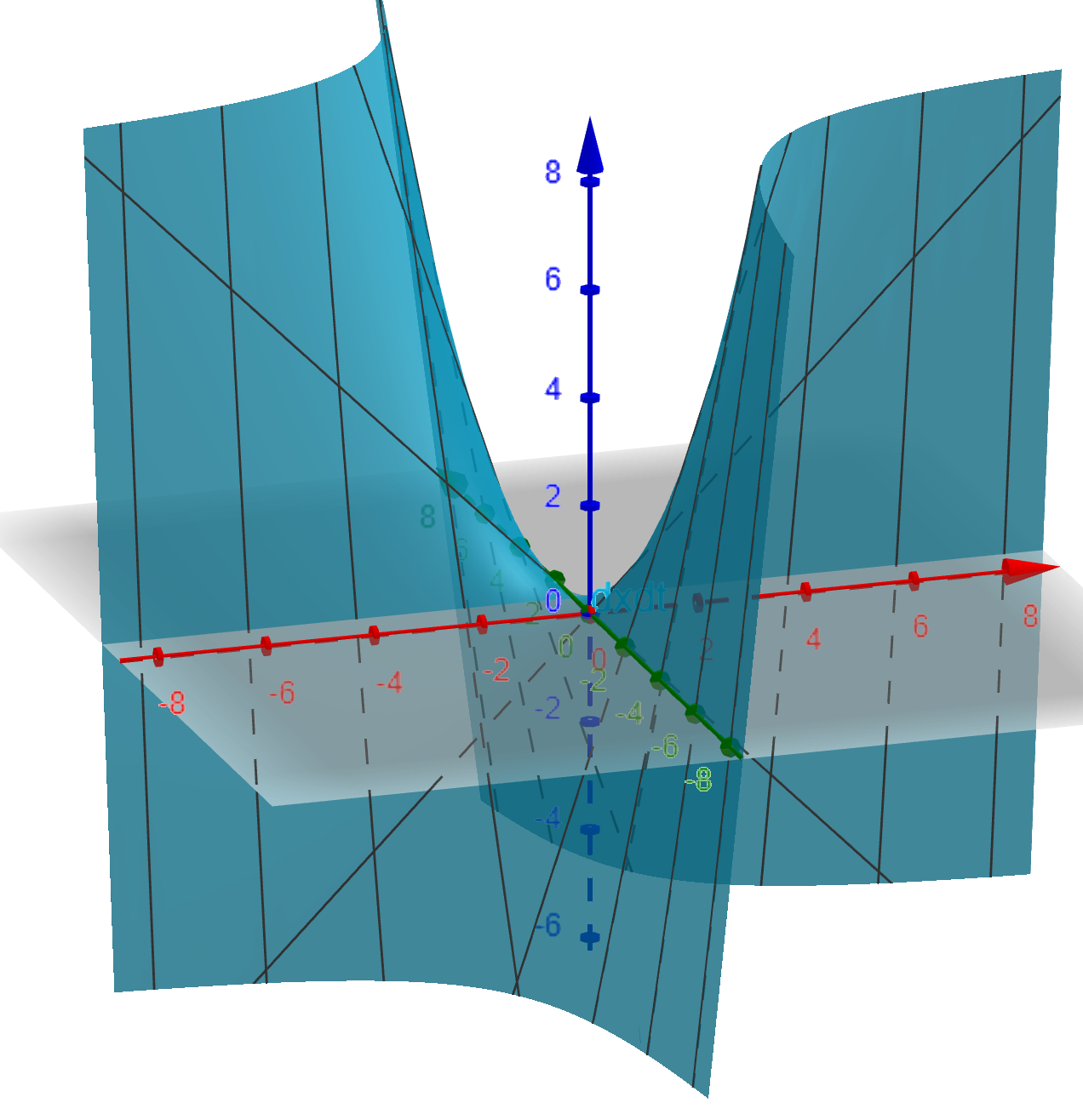 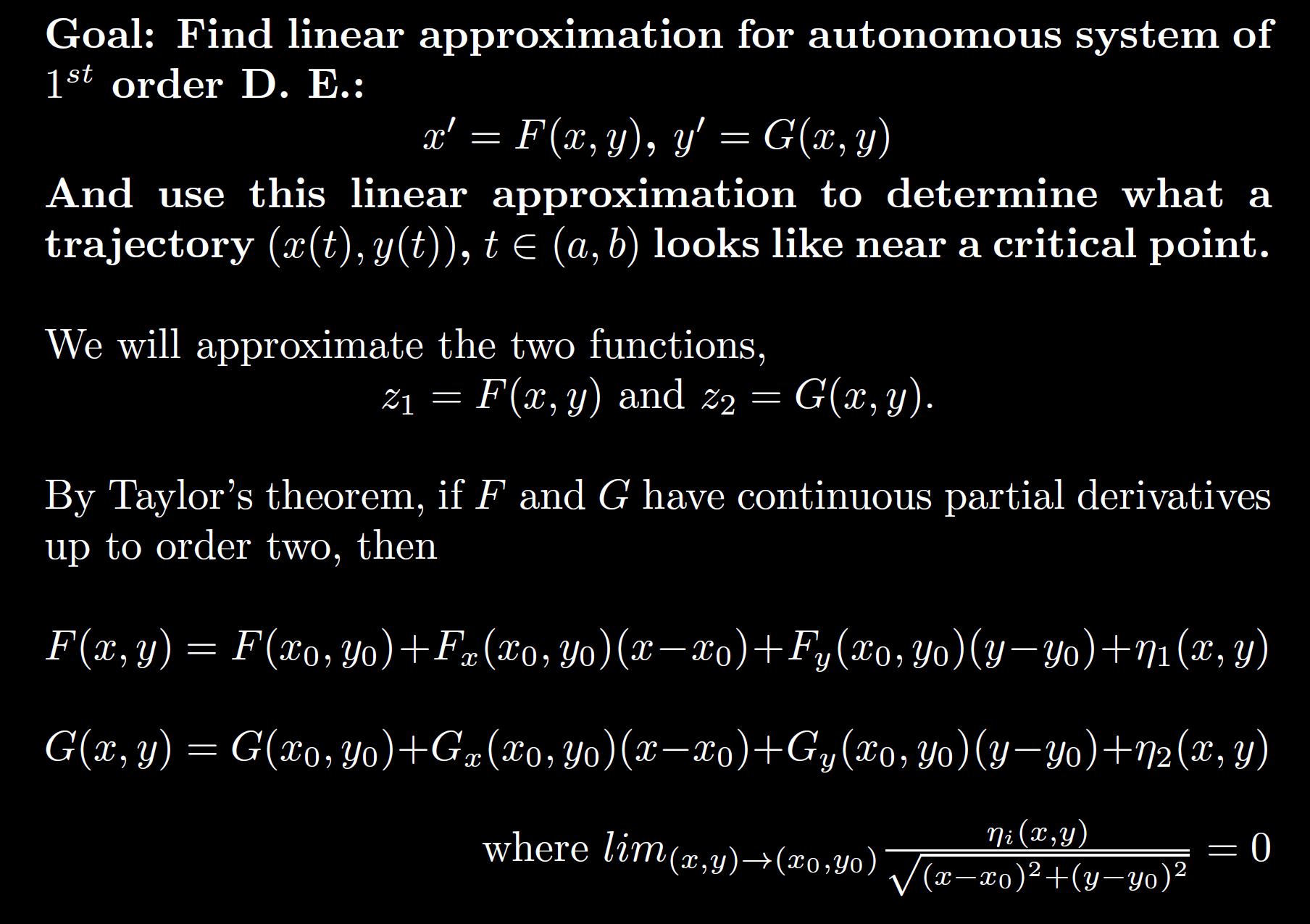 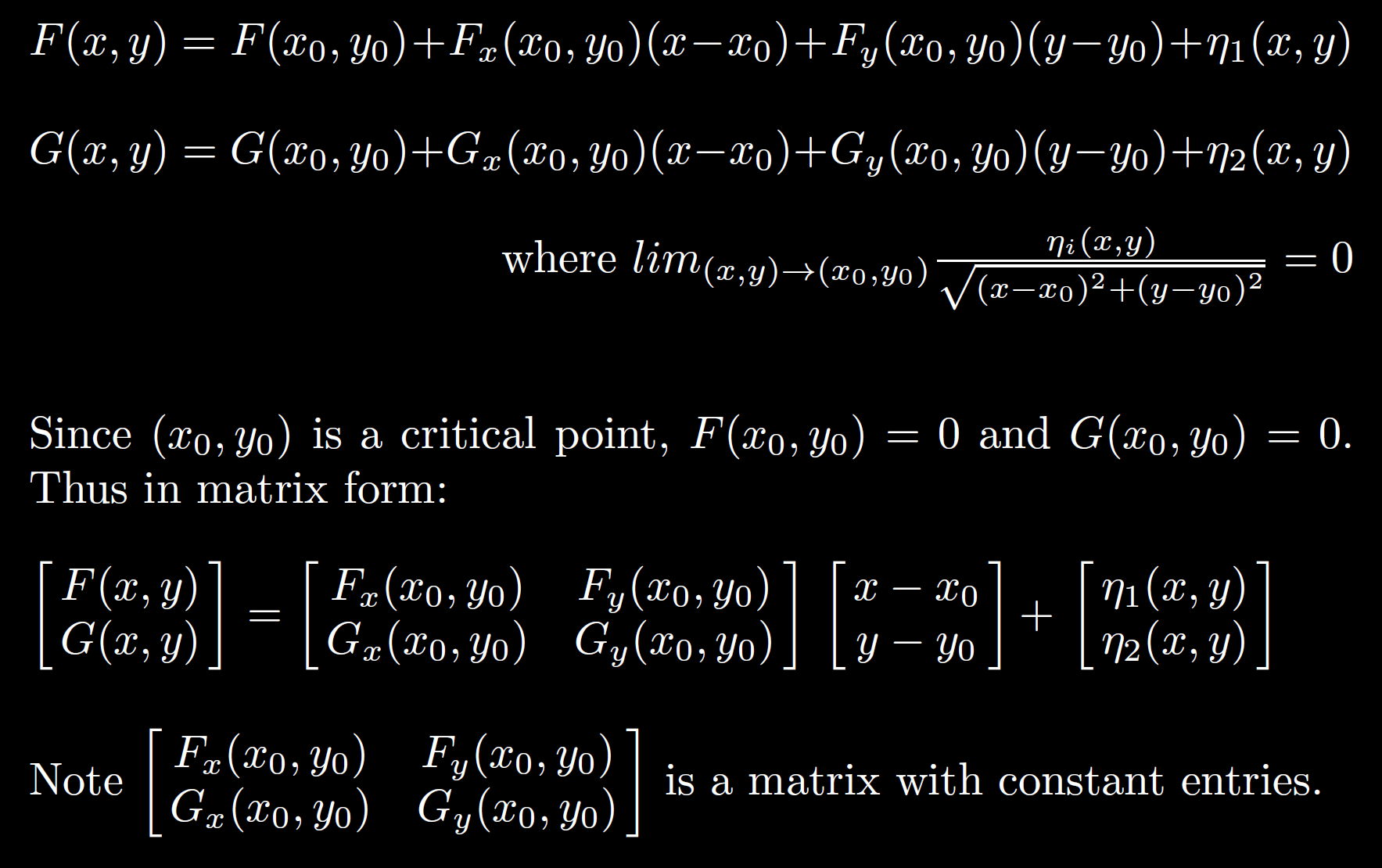 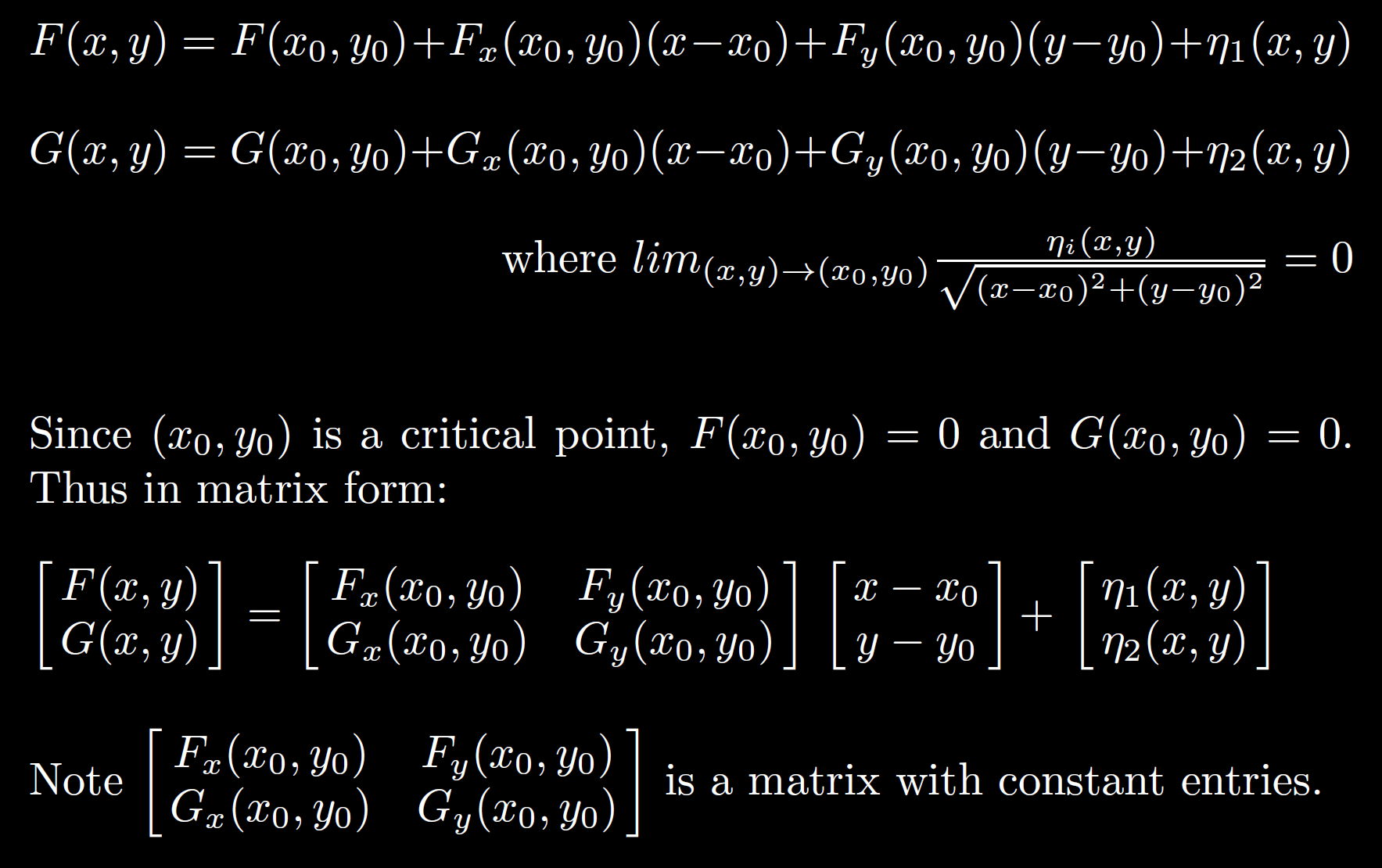 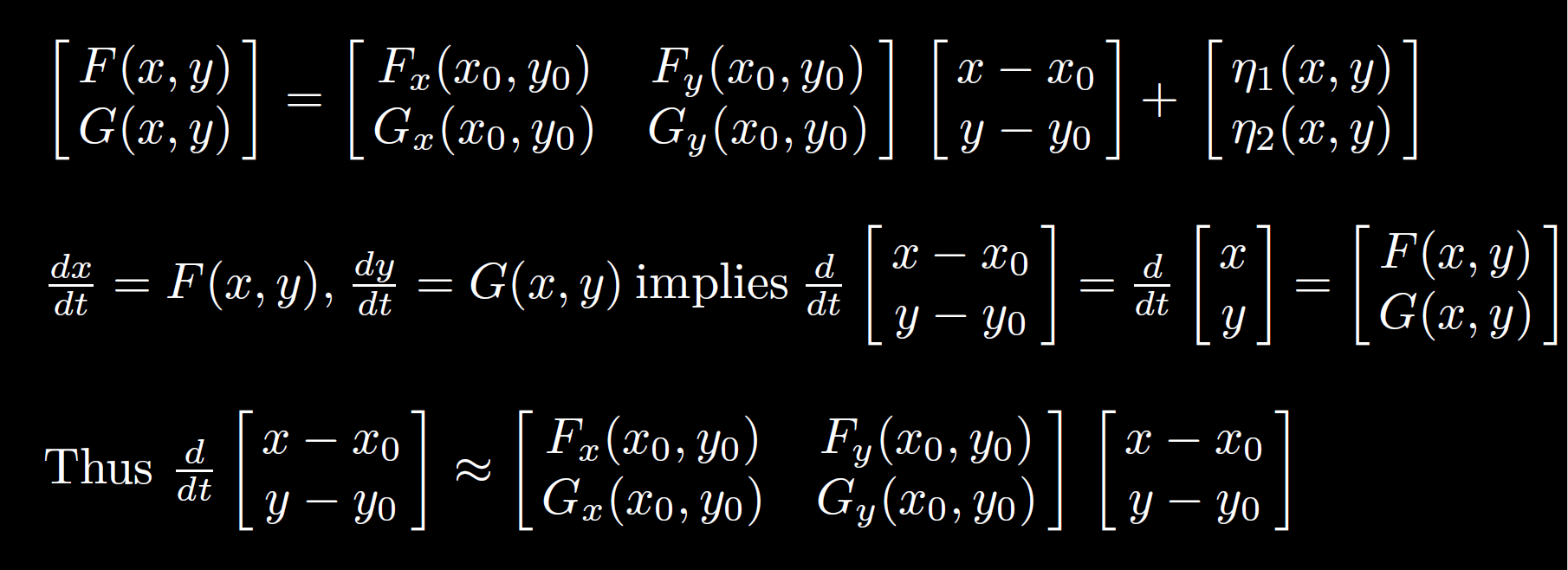 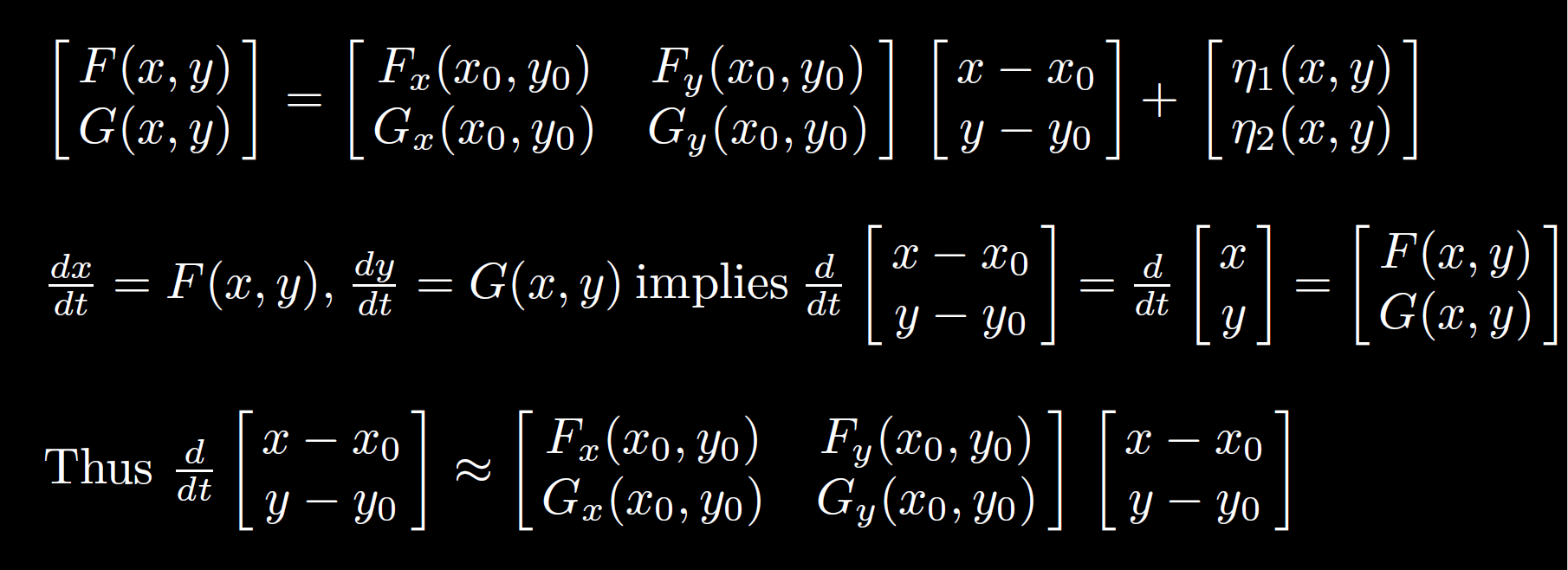 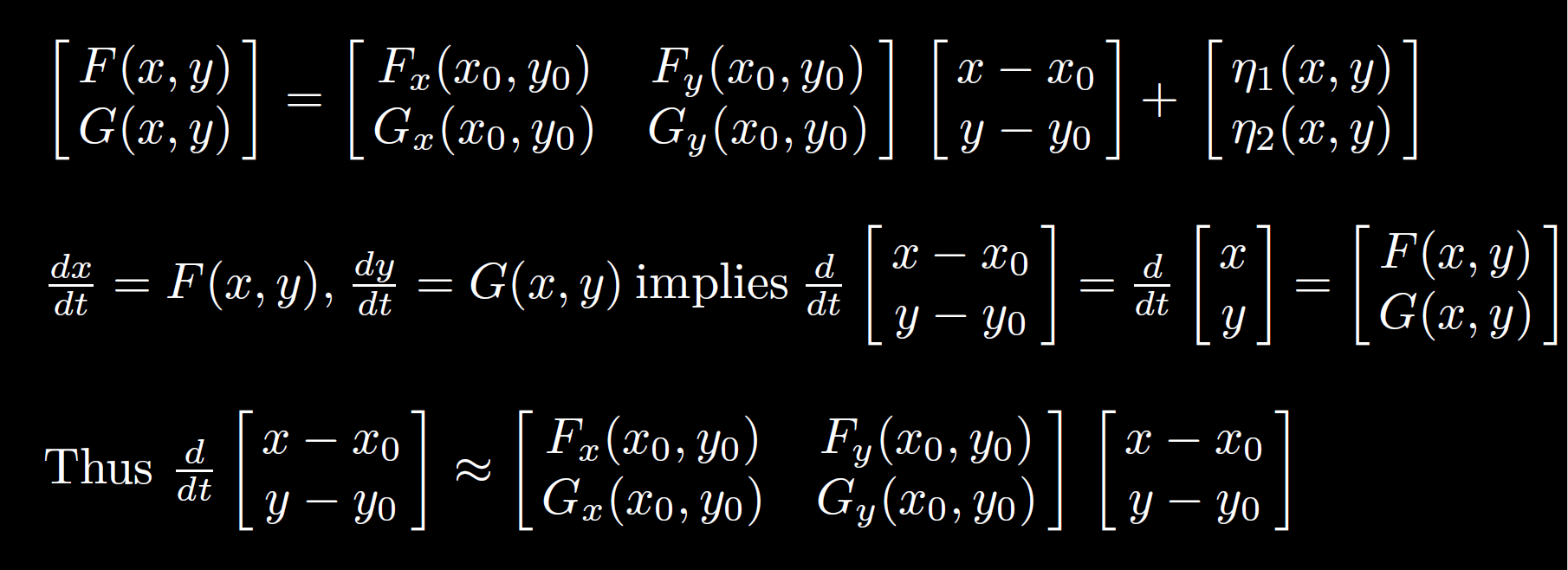 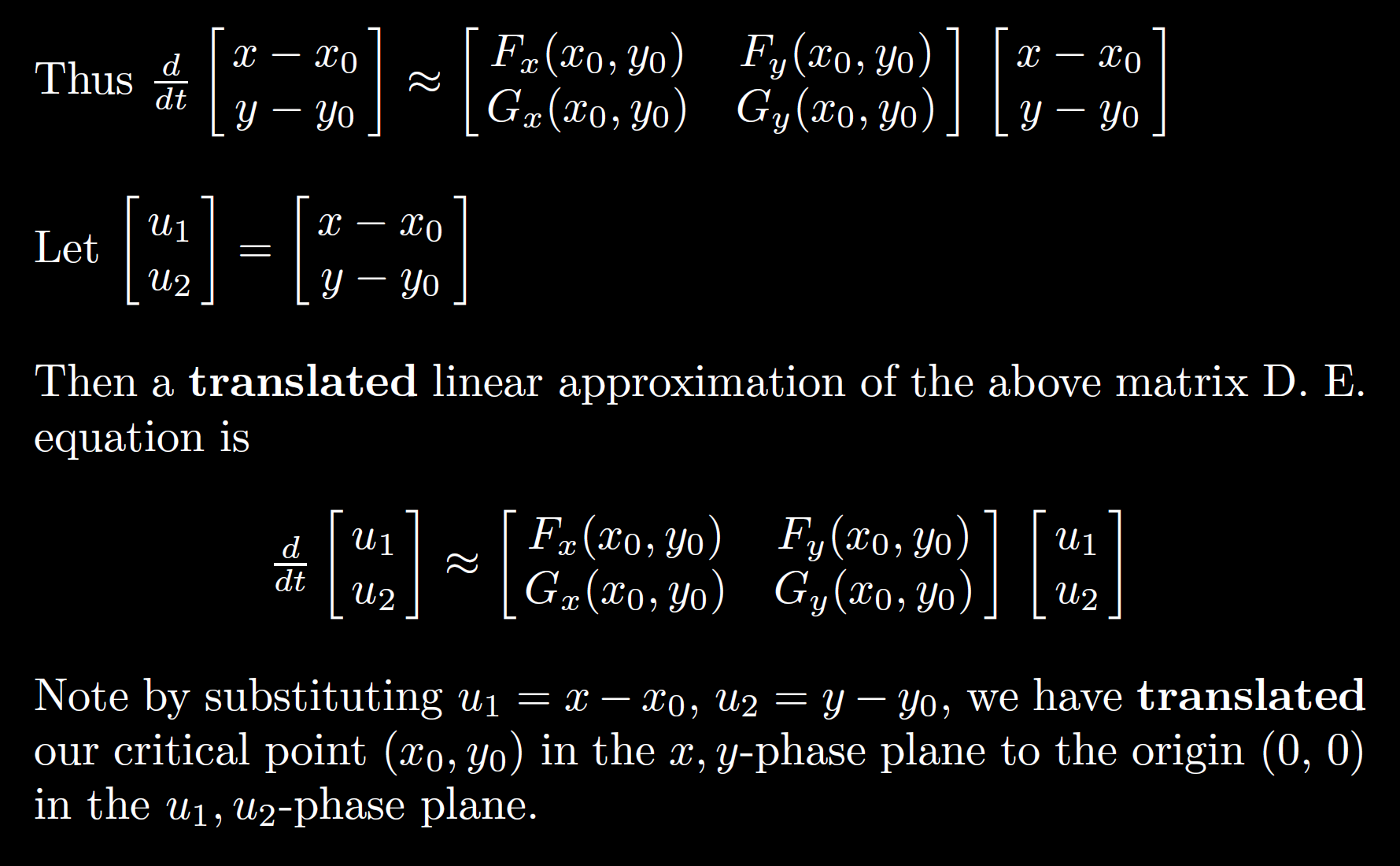 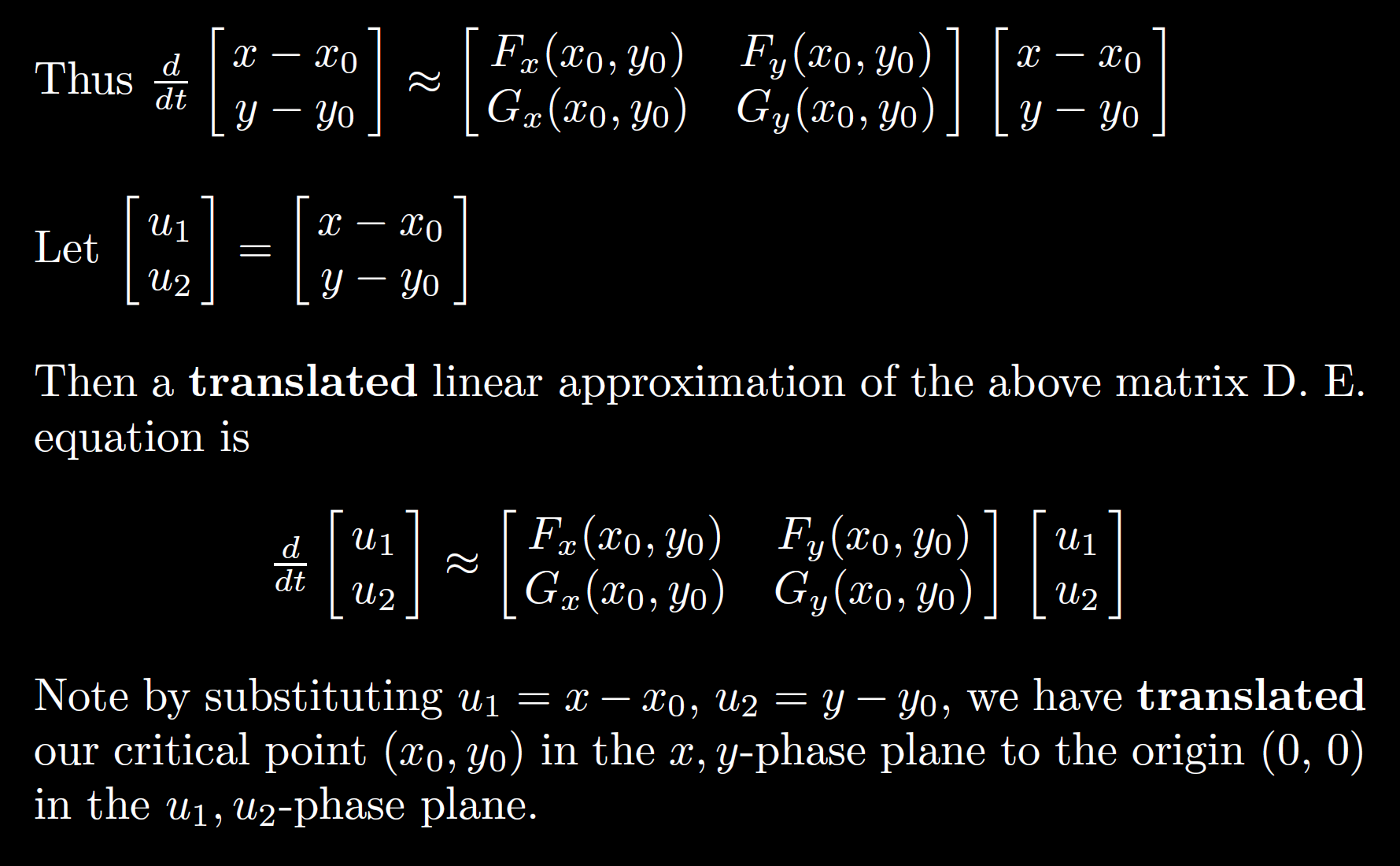 After translating critical point to origin:
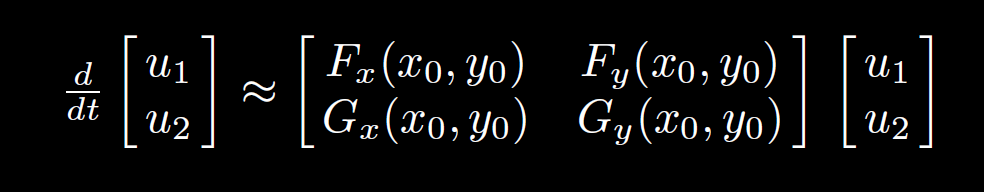 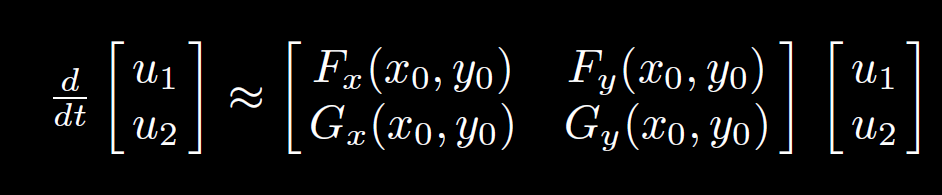 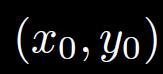 Thus at the critical point                  , the system of DEs


is approximated by the translated linear system:
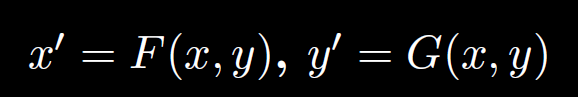 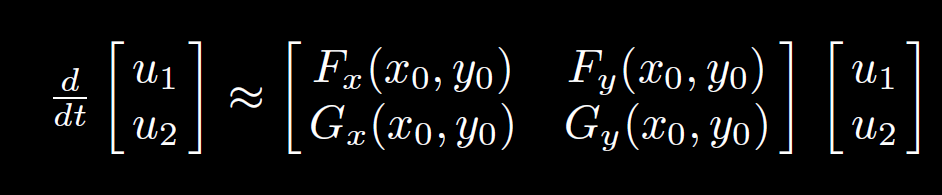 After translating critical point to origin:
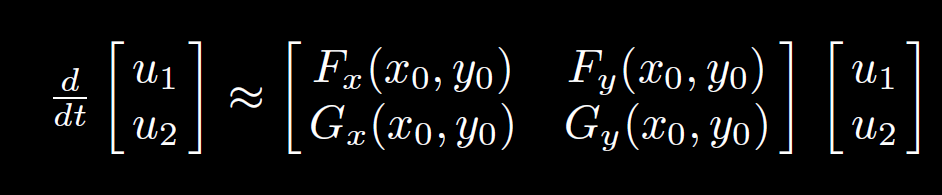 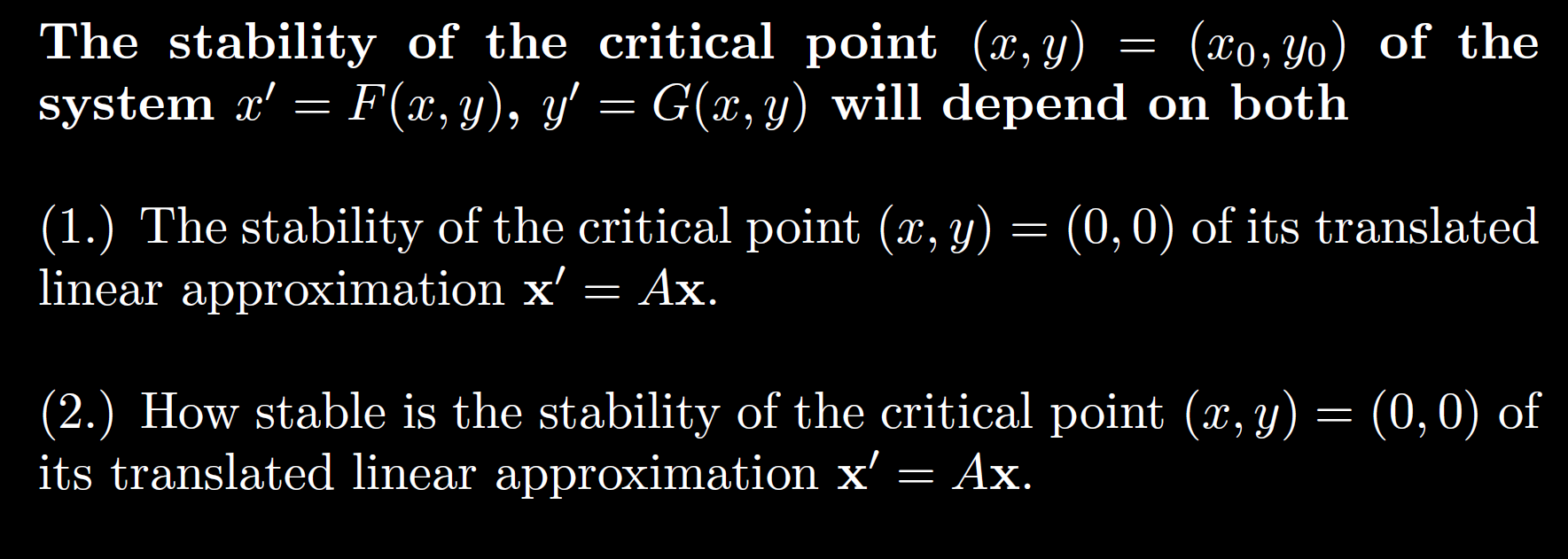 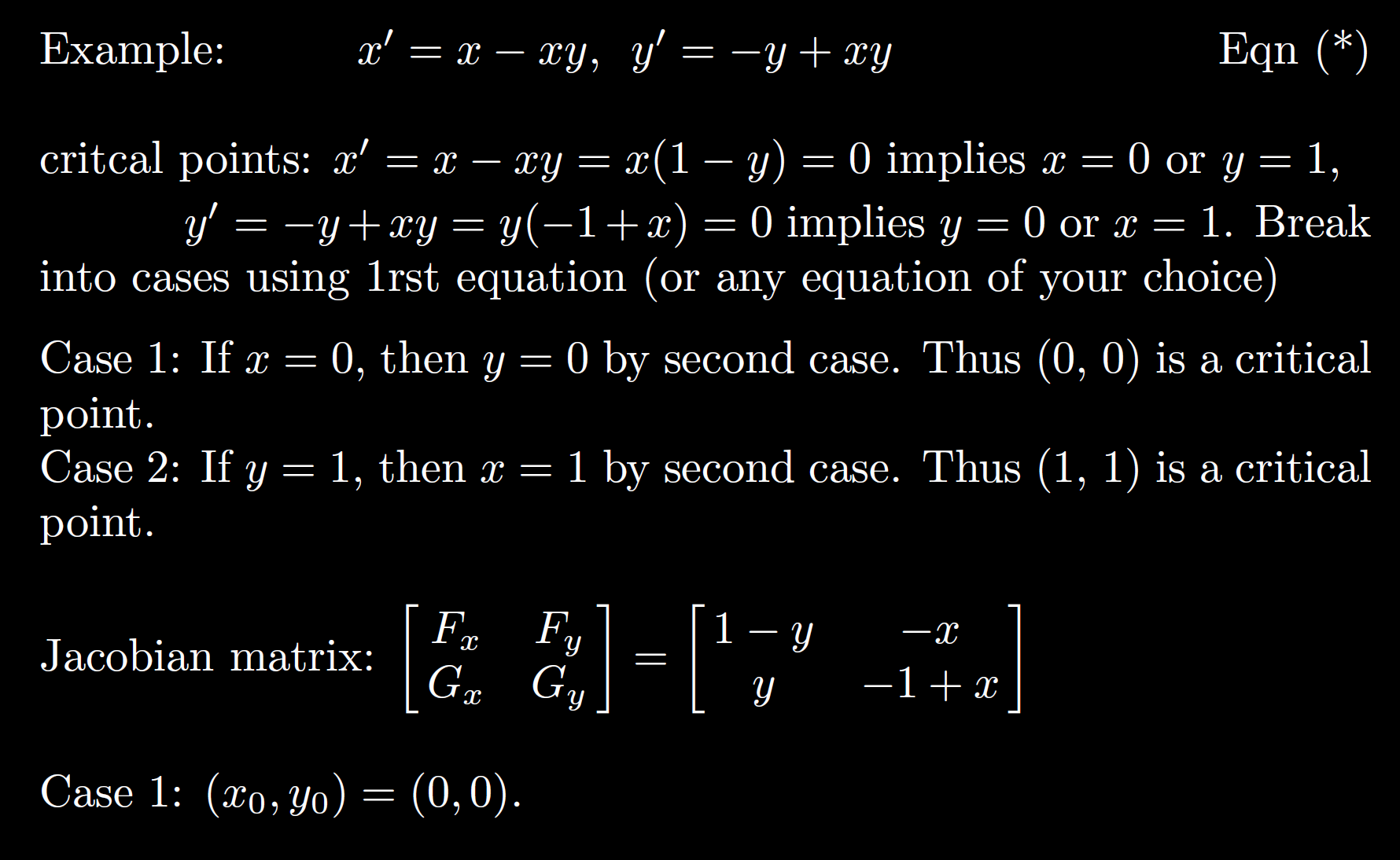 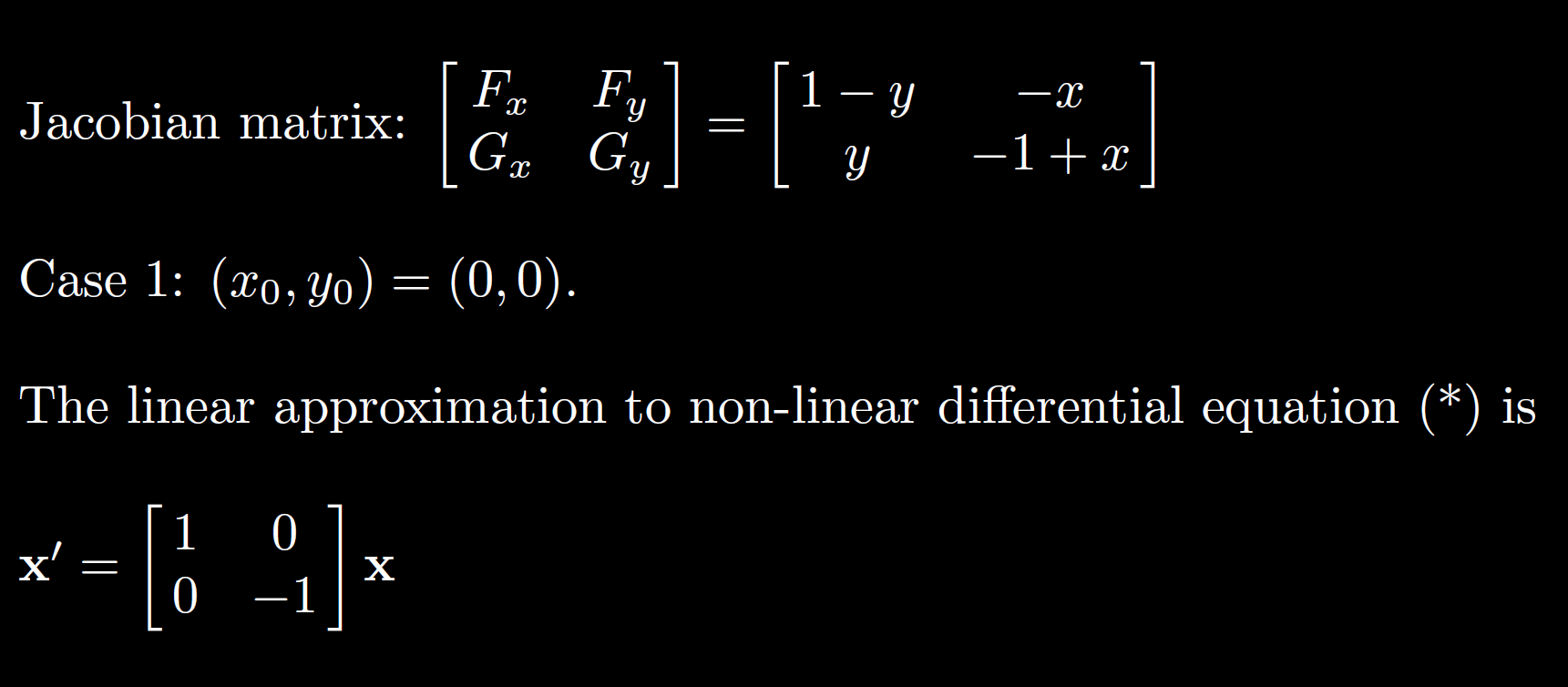 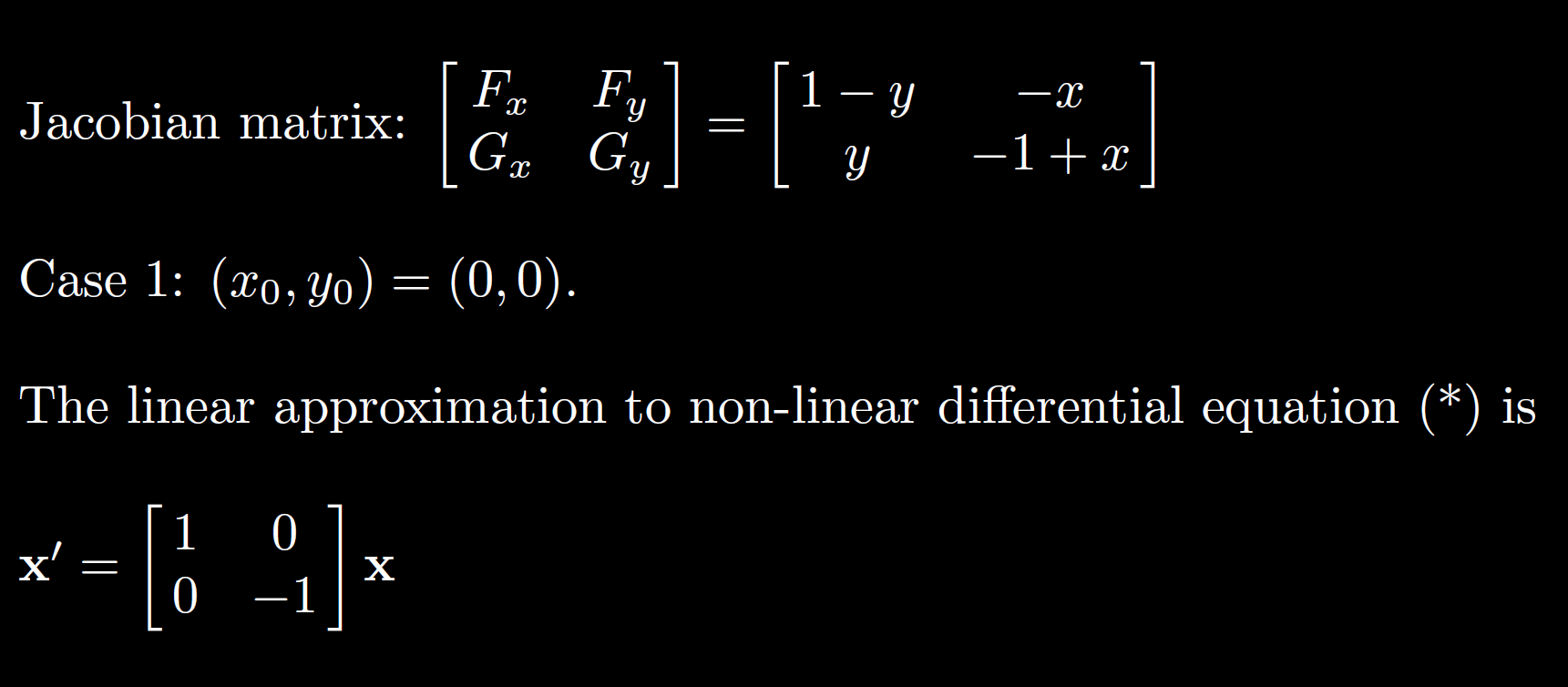 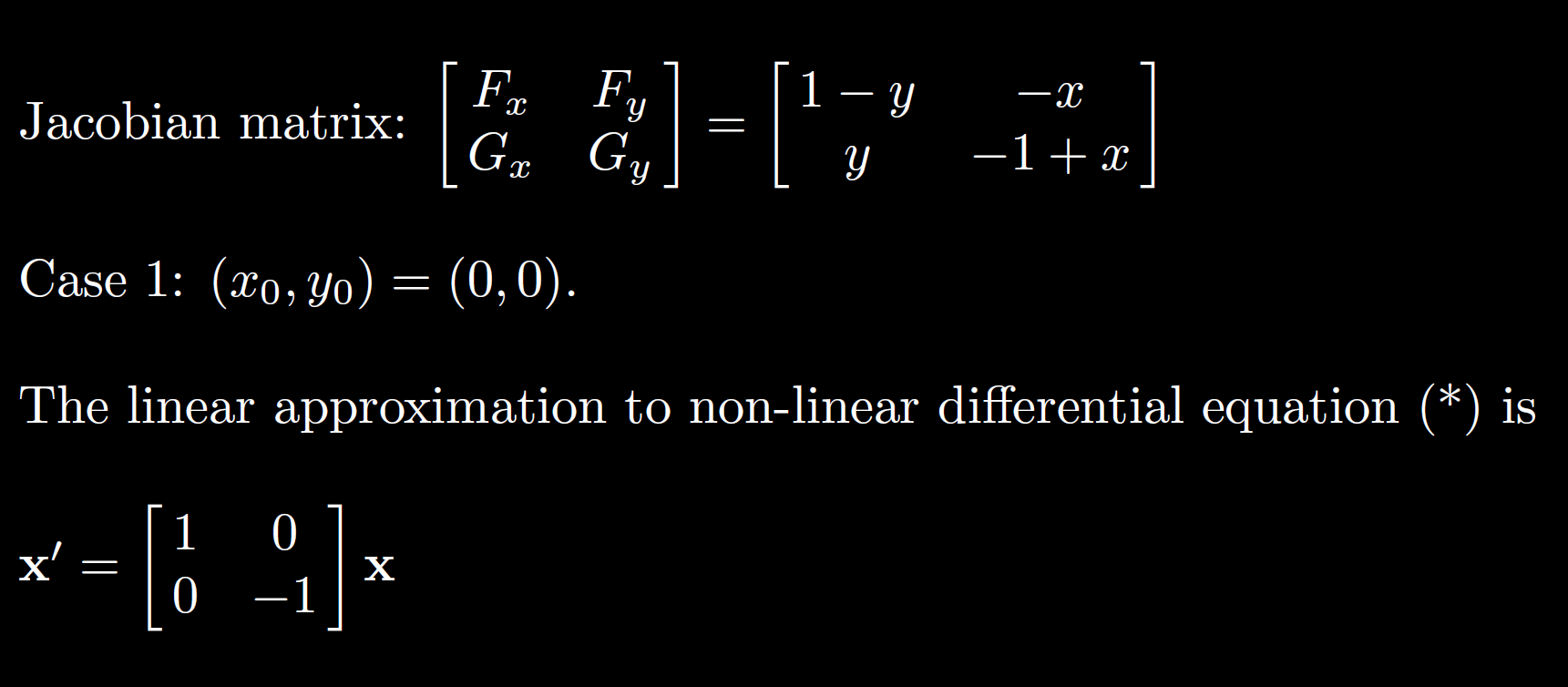 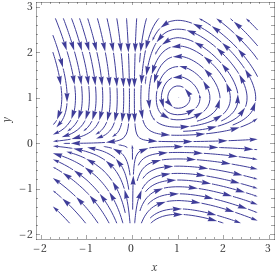 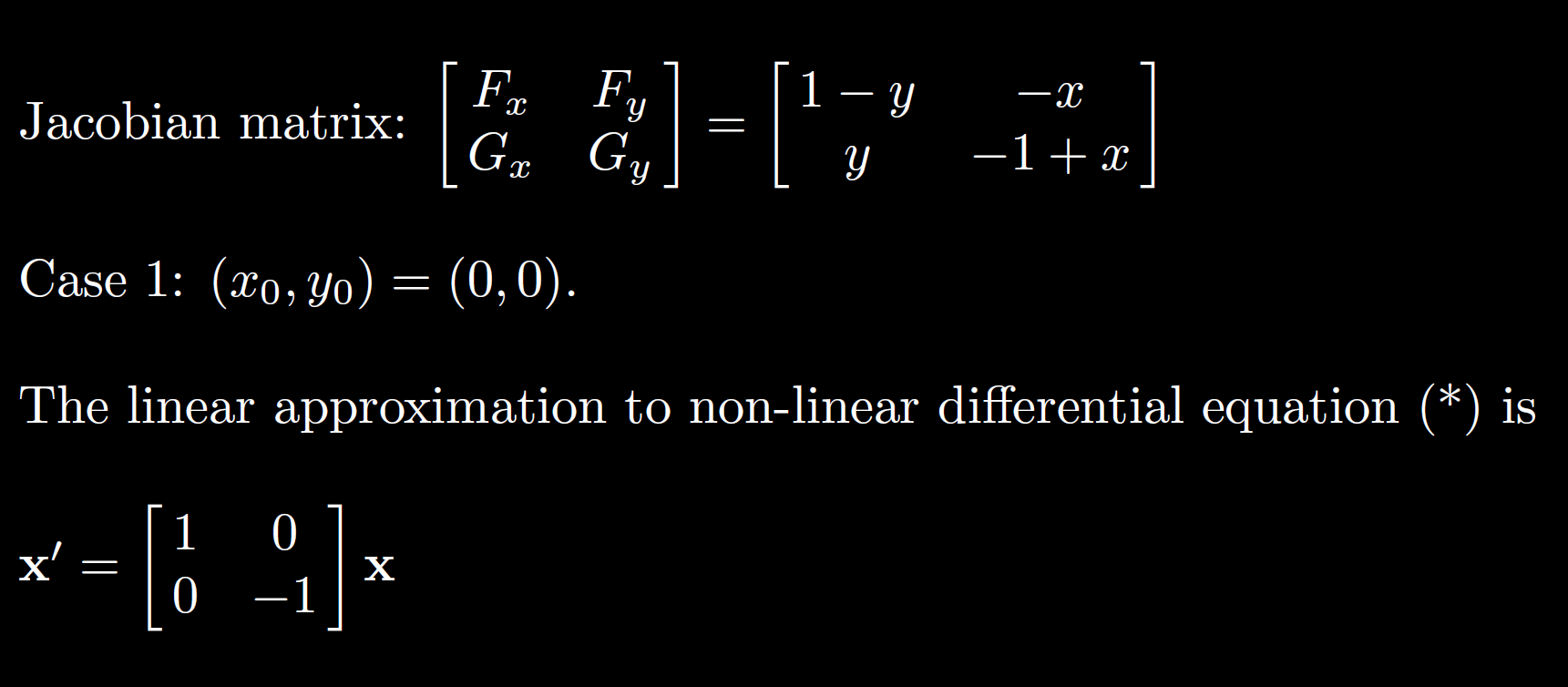 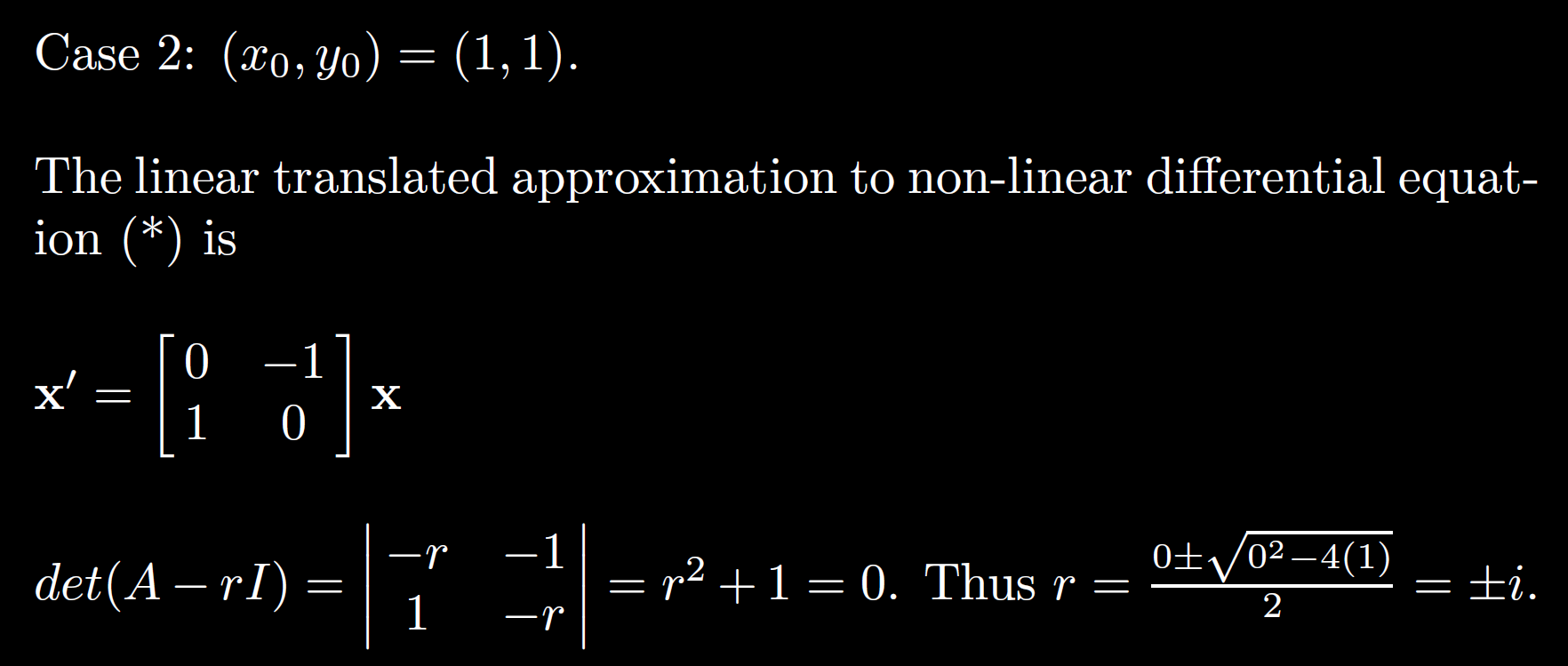